Lata 2001-2004, to kolejne pasmo sukcesów naszych uczniów, a co za tym idzie nauczycieli i przede wszystkim ich rodziców. Na tych ostatnich zawsze „4” mogła liczyć. Stali się oni uosobieniem naszego wybitnego patrona Janusza Korczaka. Wzorując się na nim, pomogli naszym podopiecznym przebrnąć przez niuanse reformy oświaty. Dzięki temu, bez strachu i kompleksów mogliśmy przygotować się do nowych wyzwań, jakie niosło wstąpienie Polski do UE w kolejnym roku. Może coraz bardziej związani z nowymi technologiami , ale cały czas pełni werwy i ambicji byliśmy gotowi rozwijać osobowość i zainteresowania naszych uczniów.
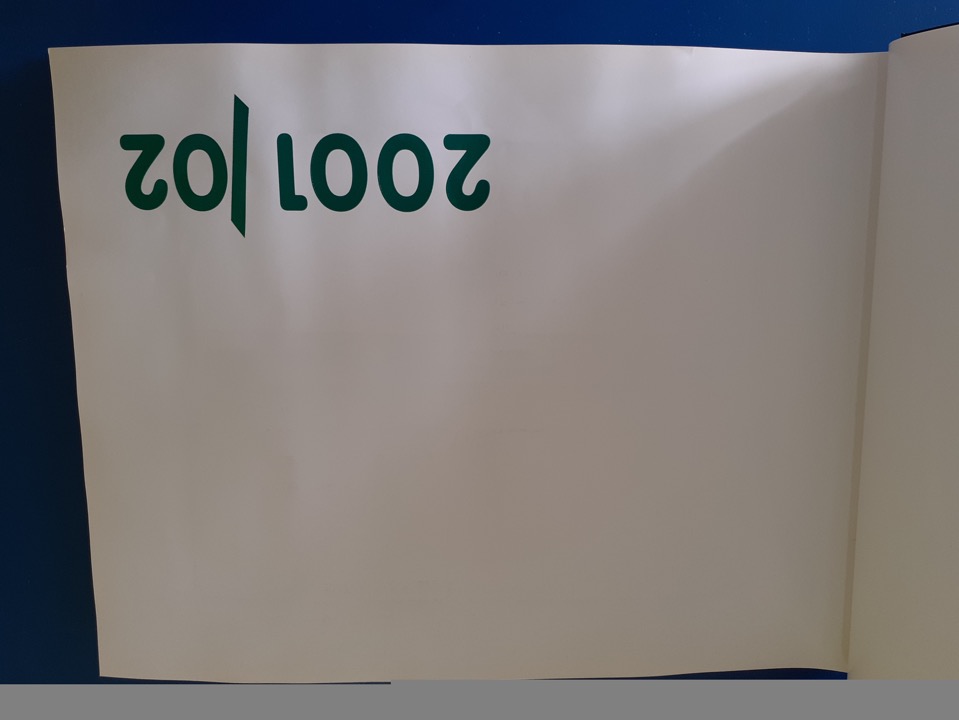 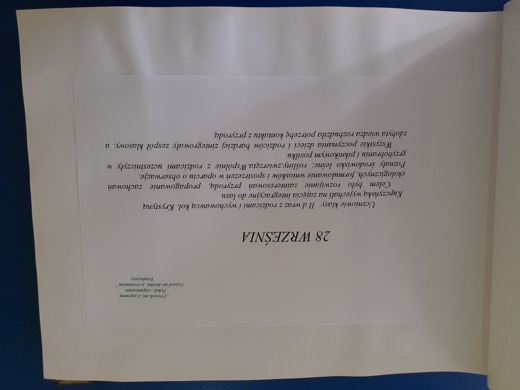 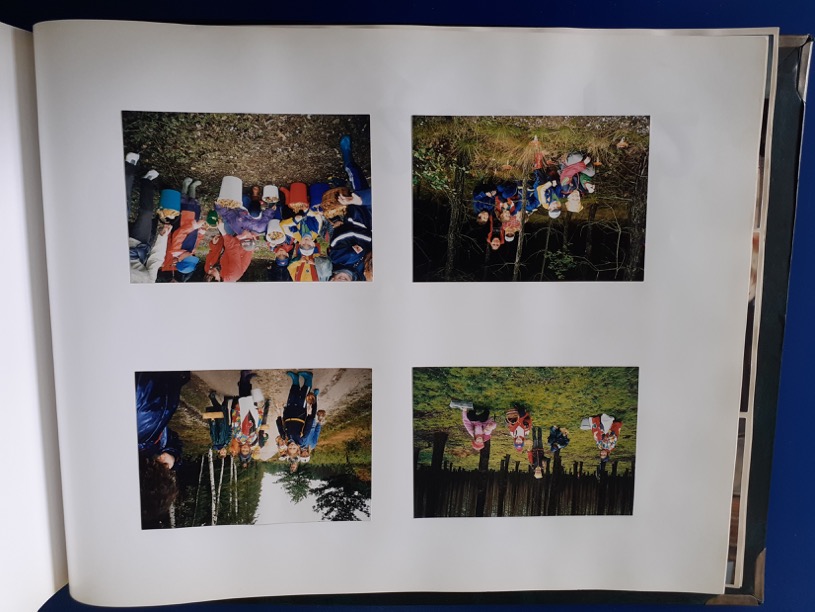 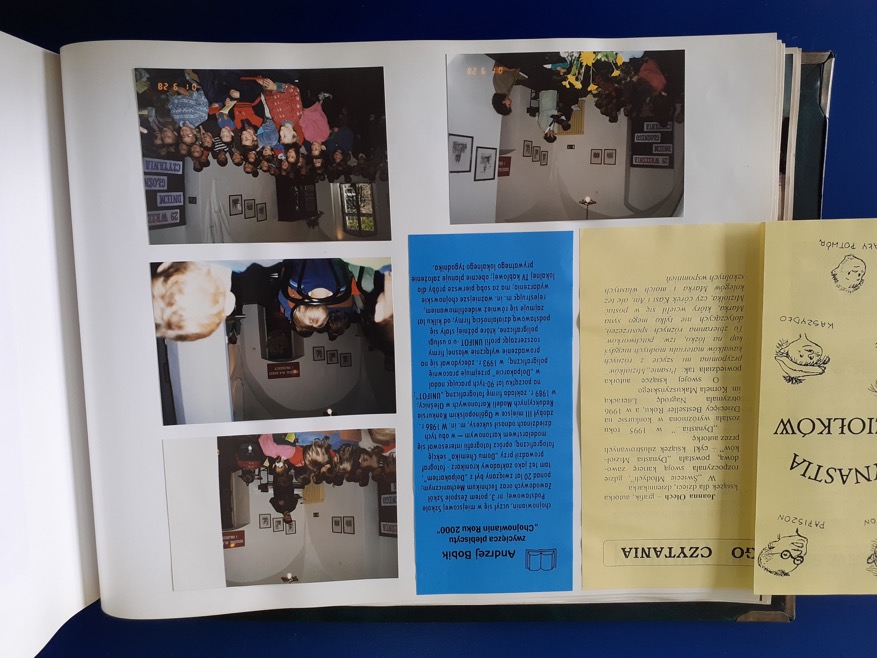 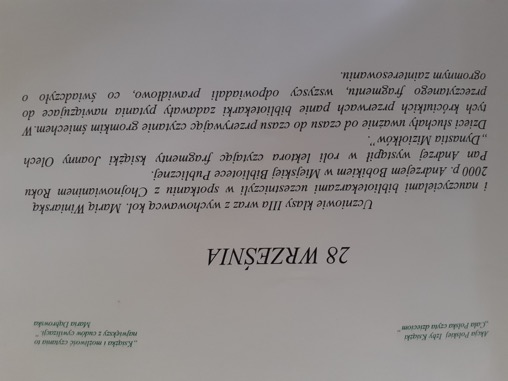 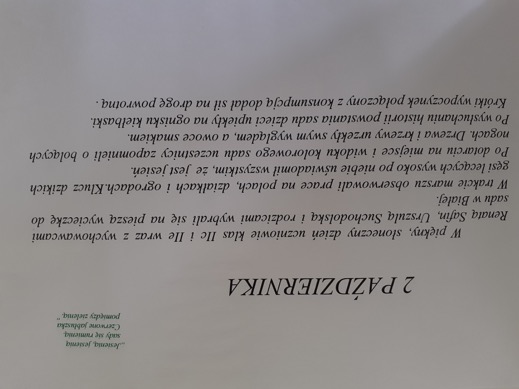 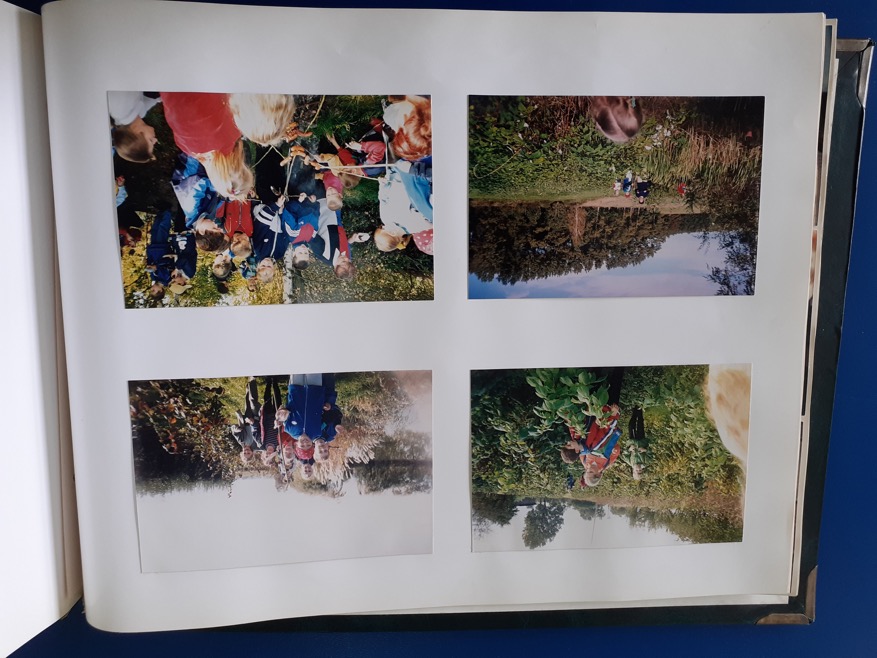 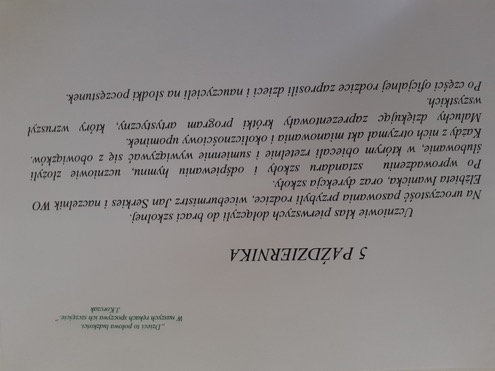 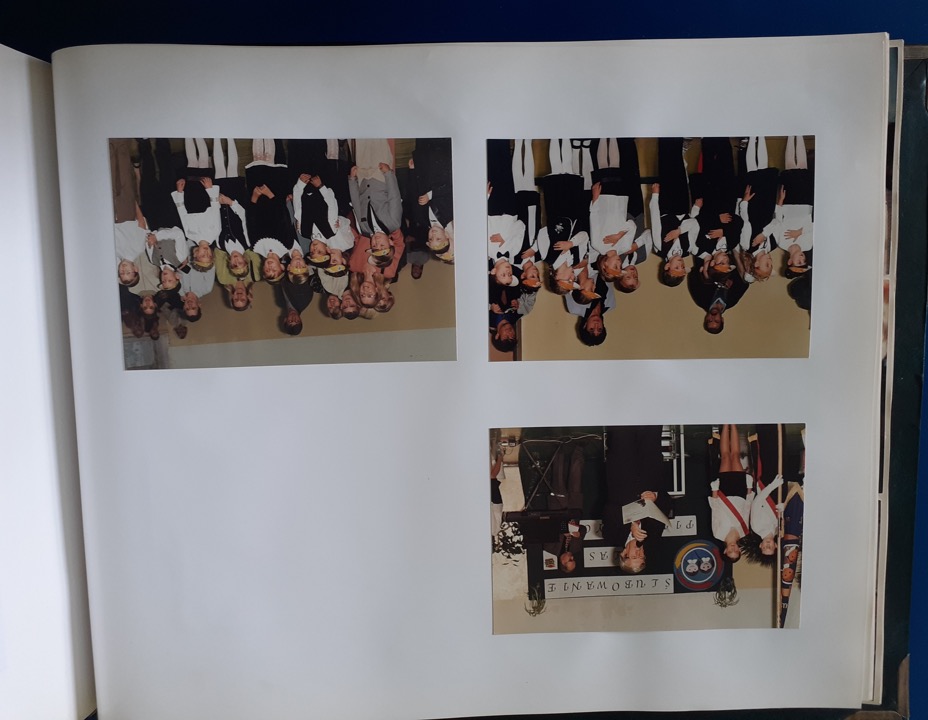 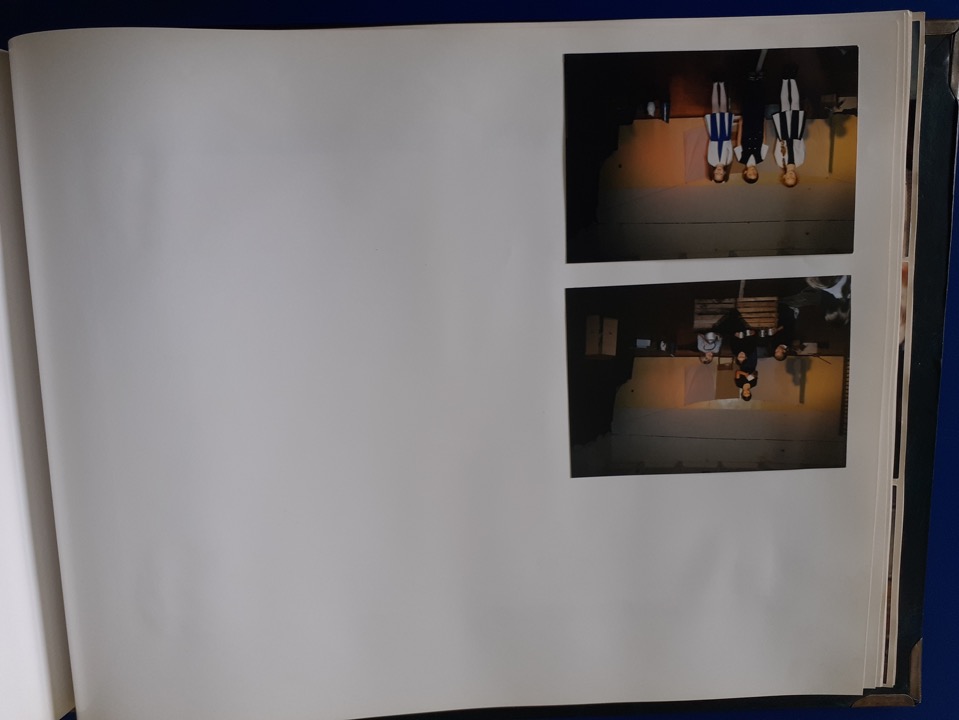 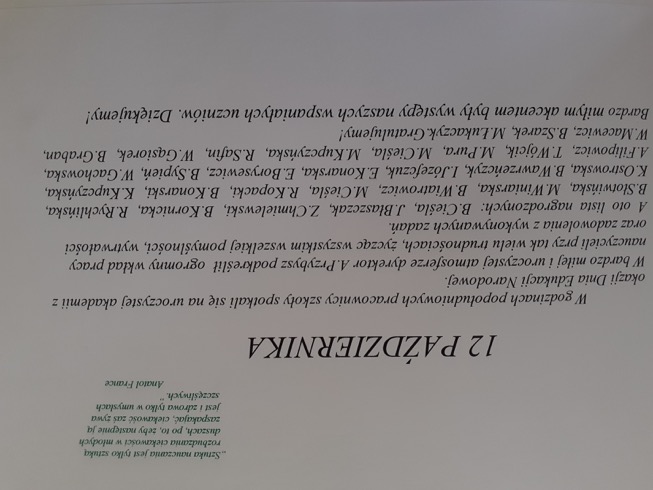 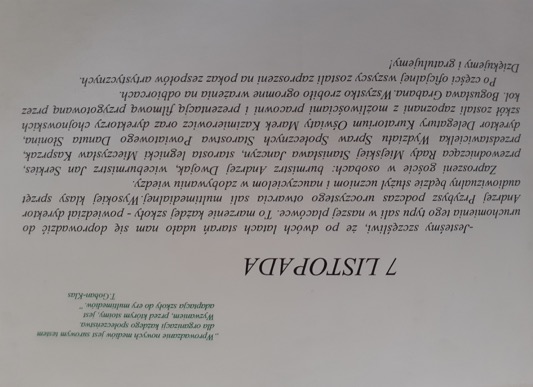 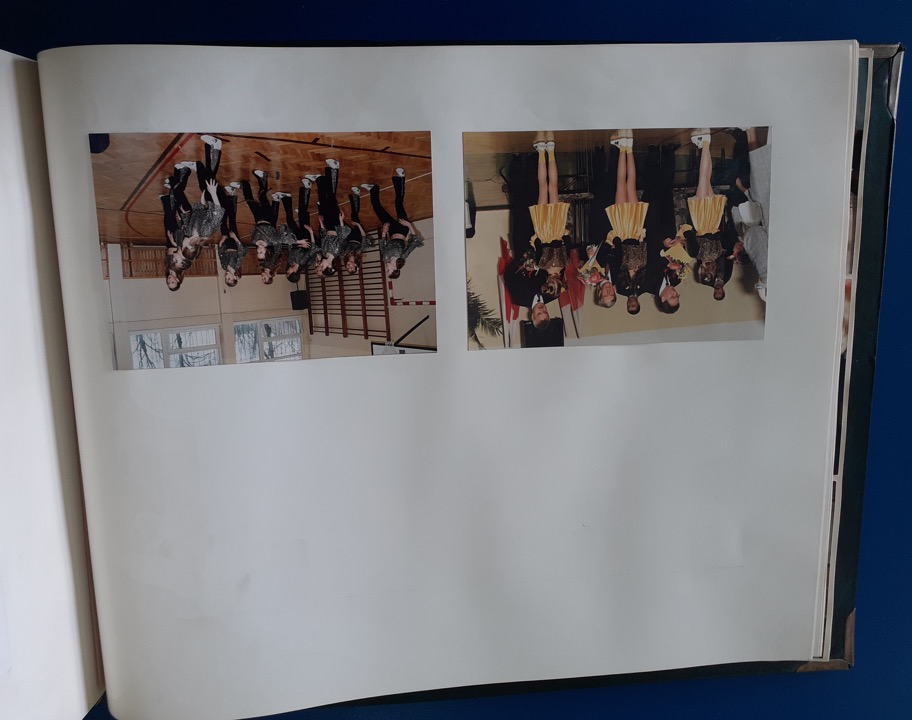 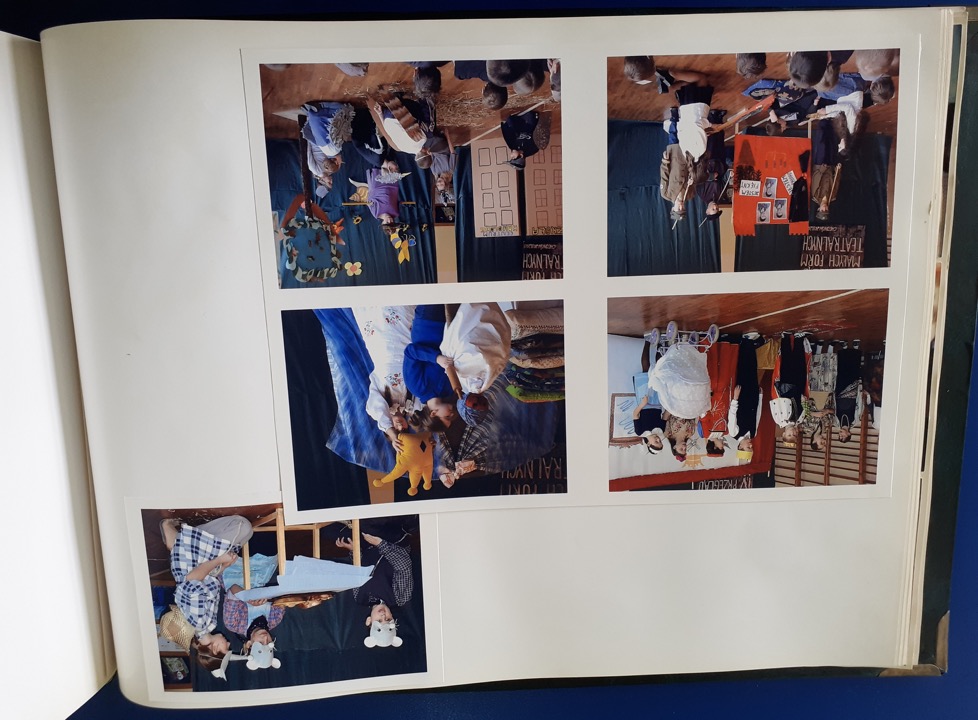 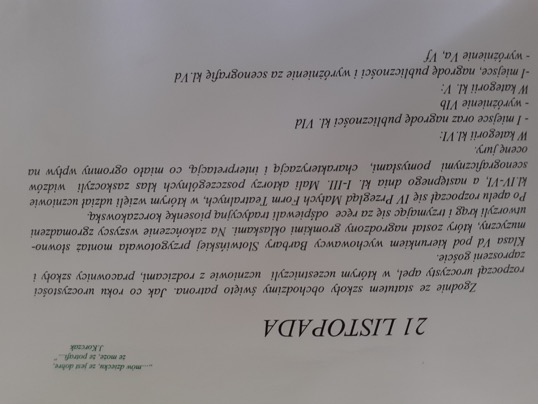 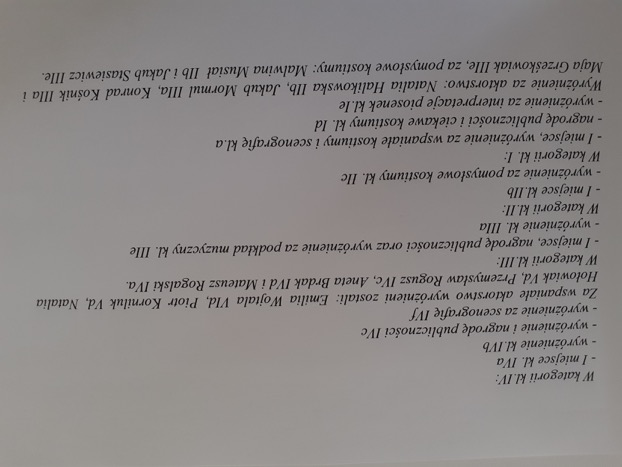 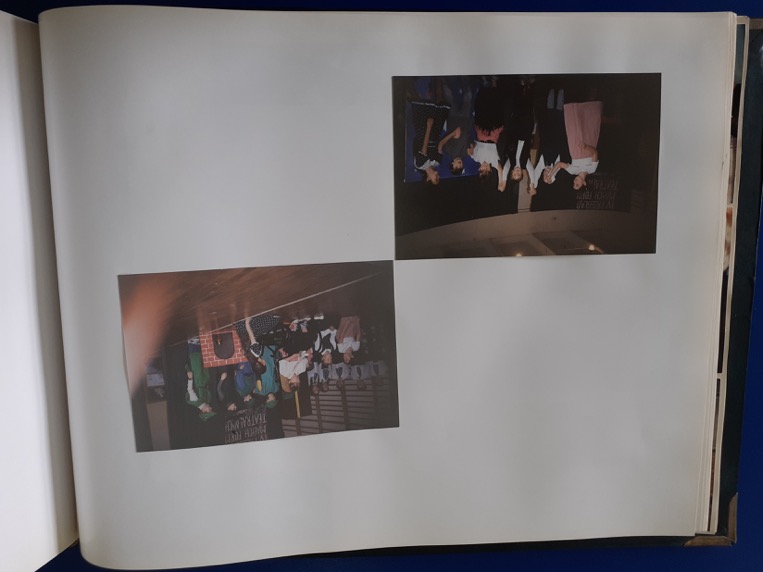 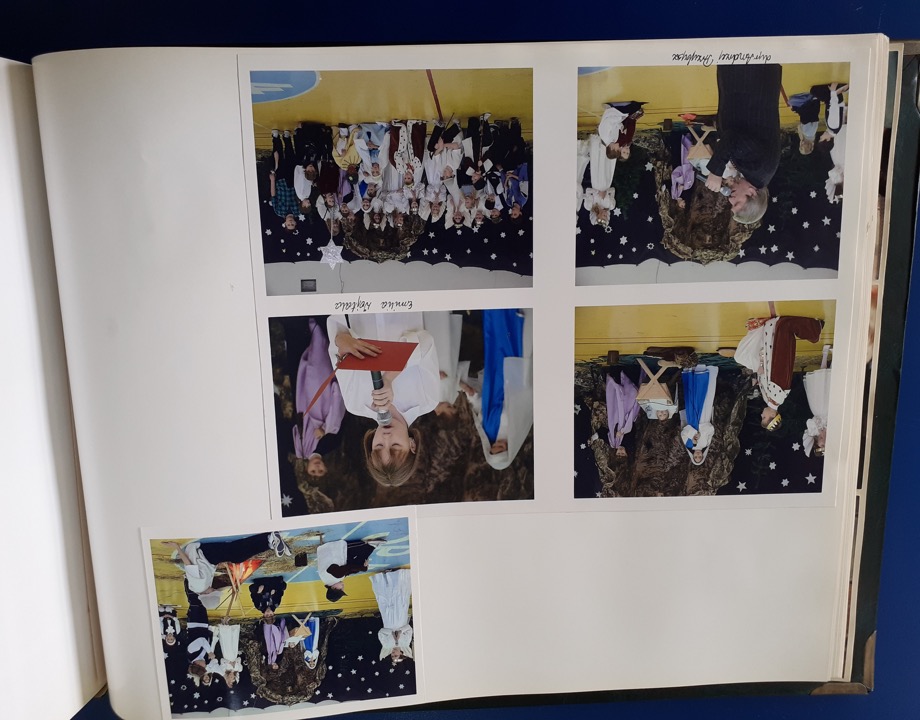 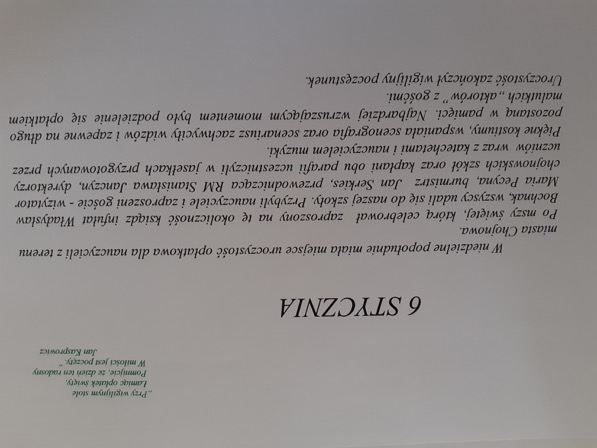 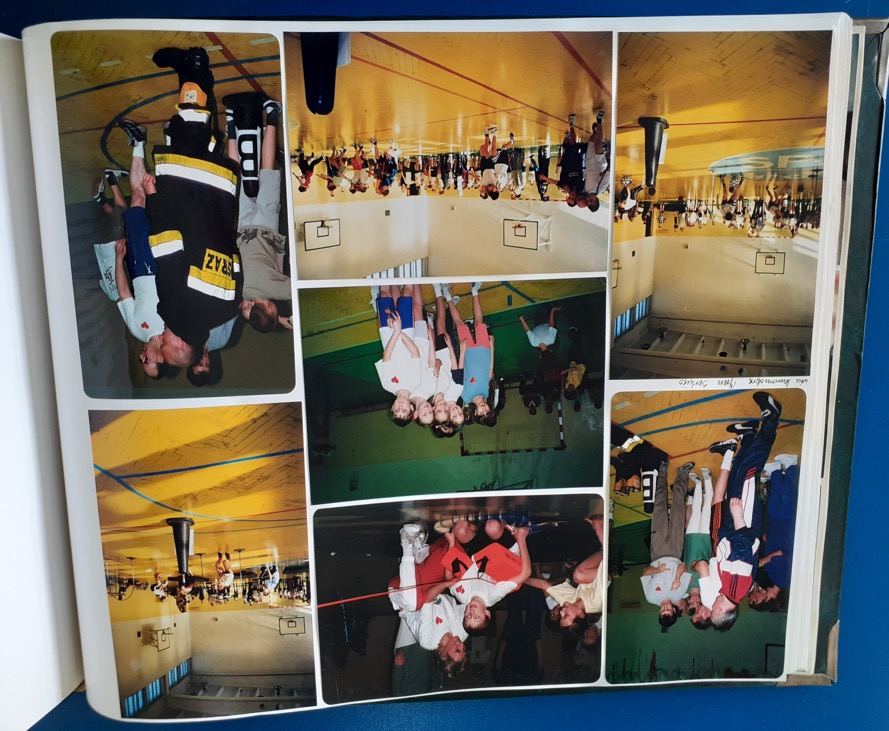 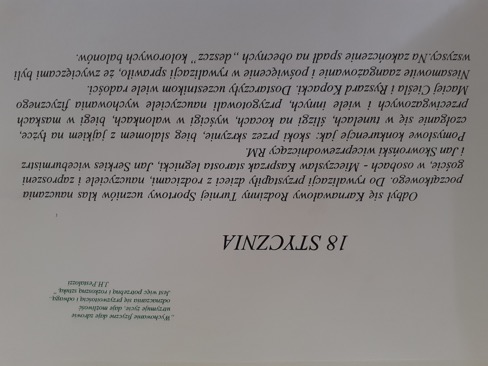 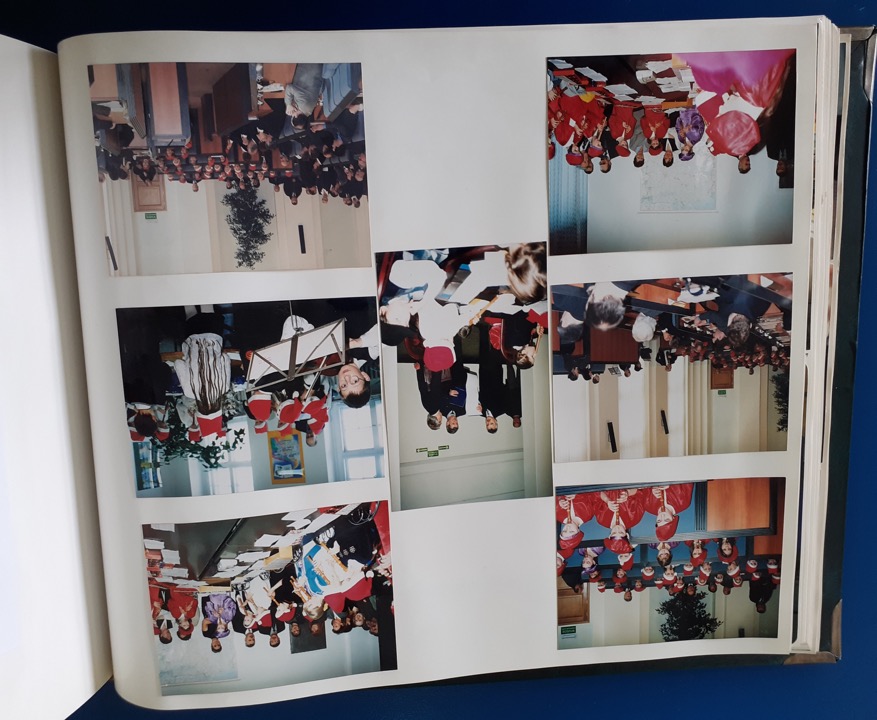 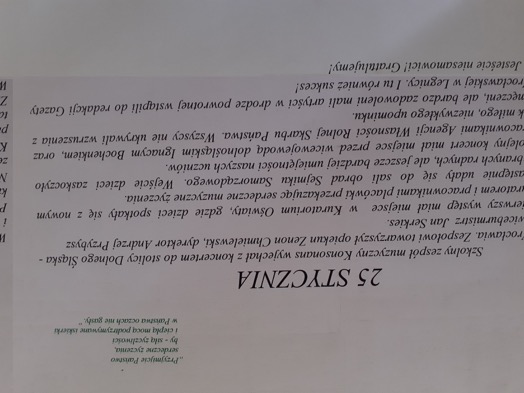 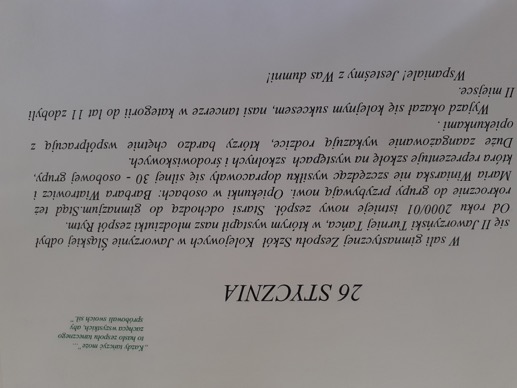 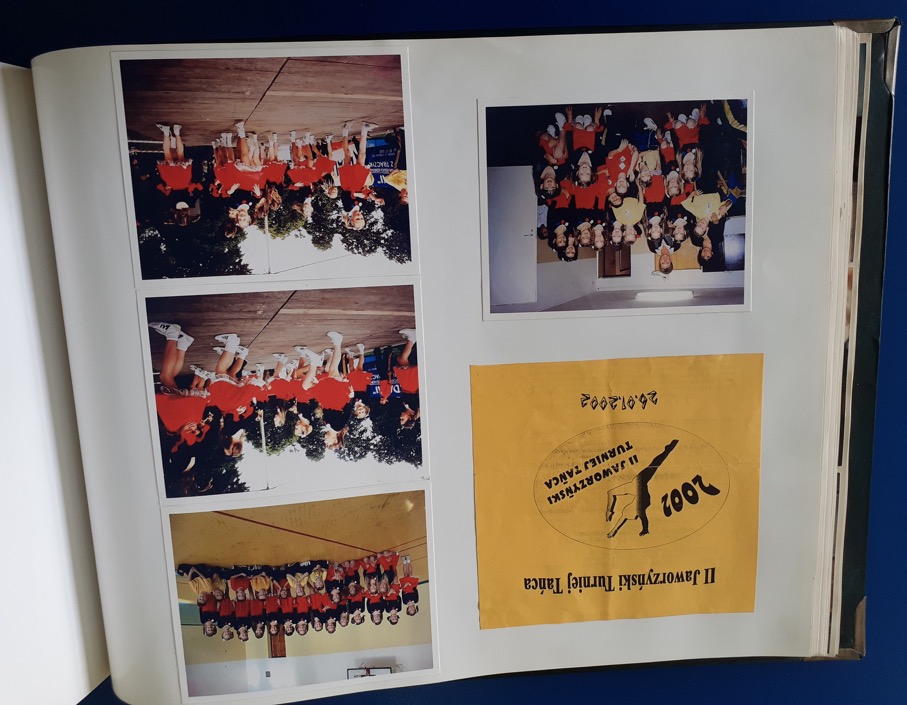 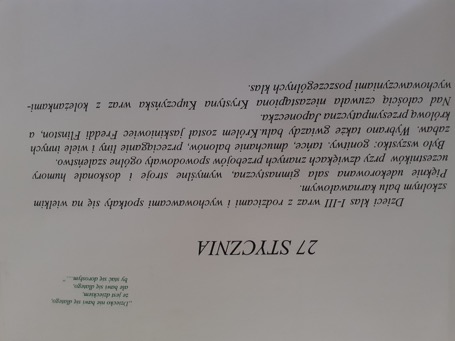 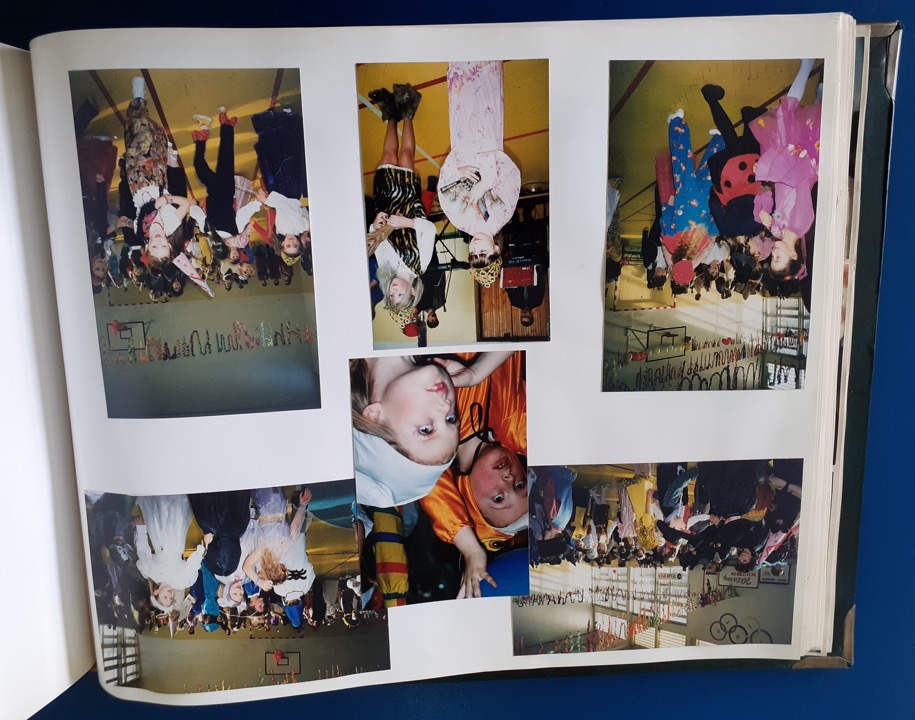 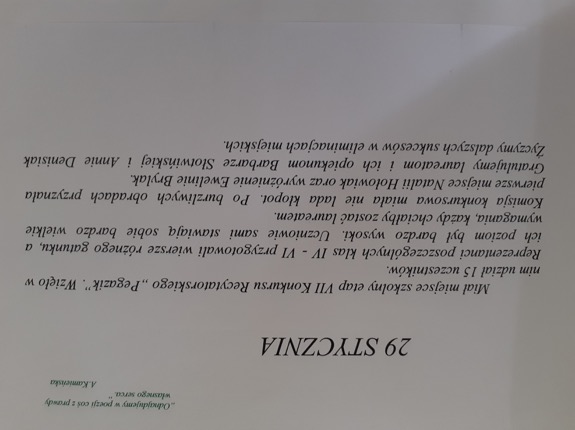 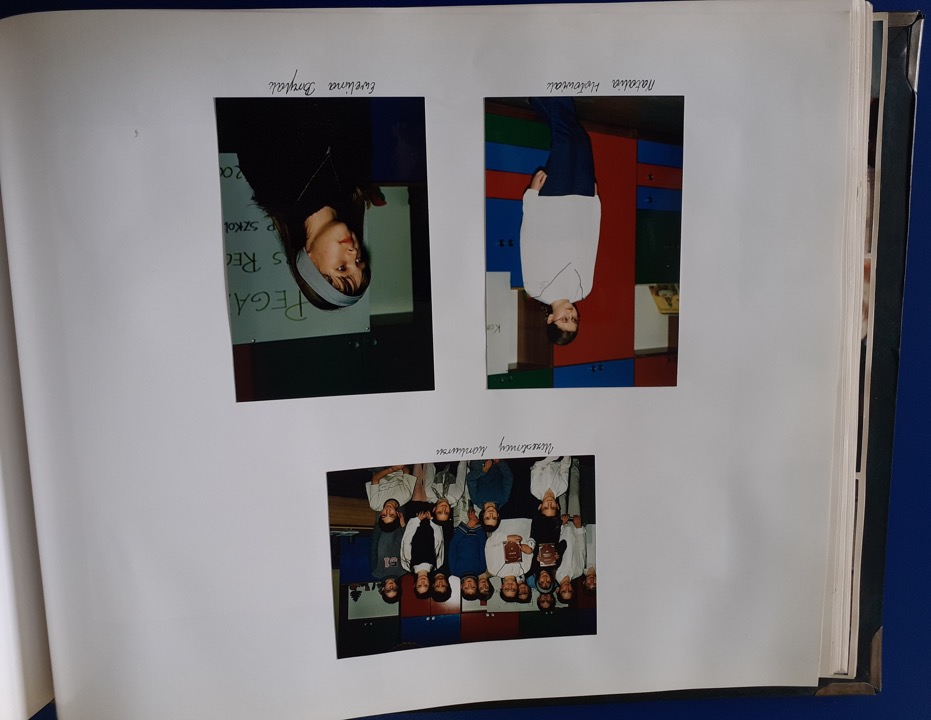 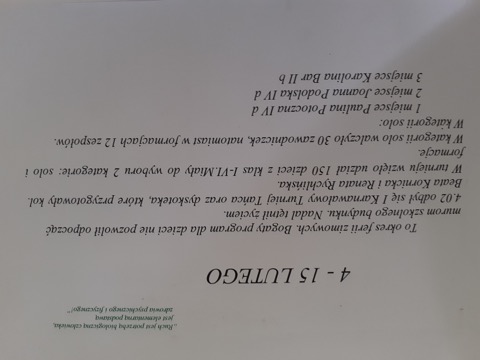 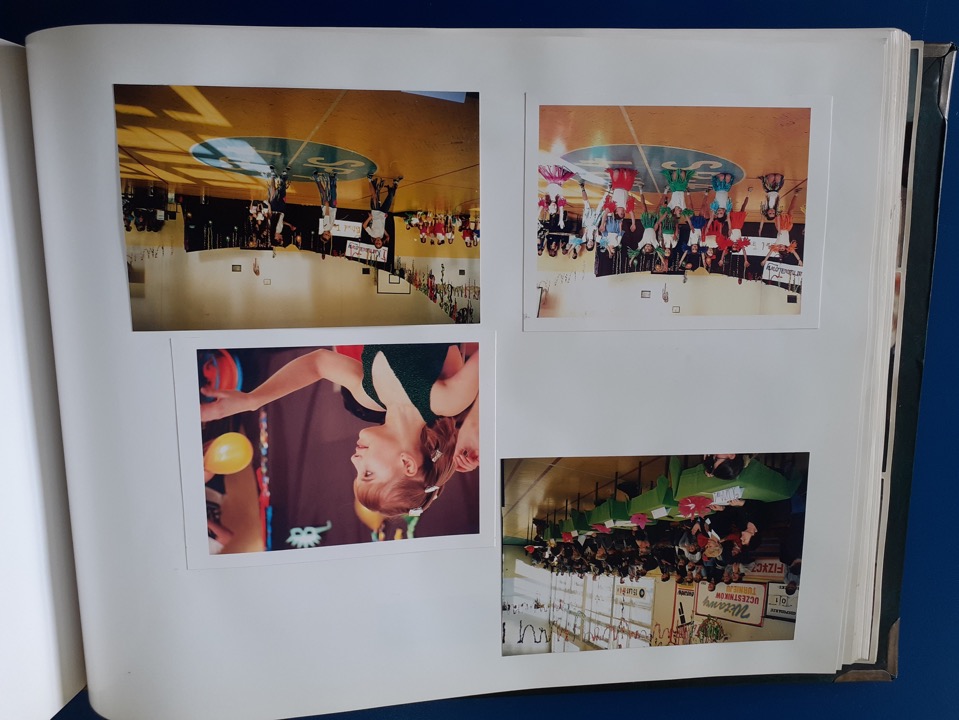 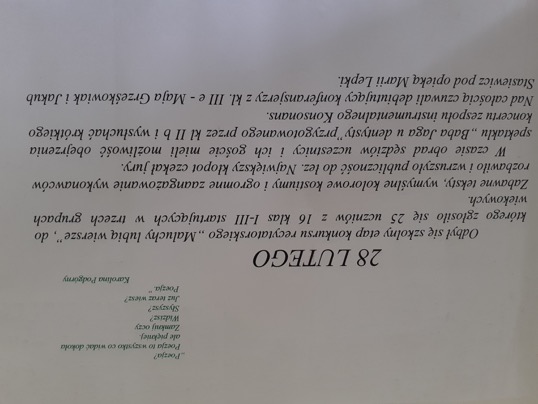 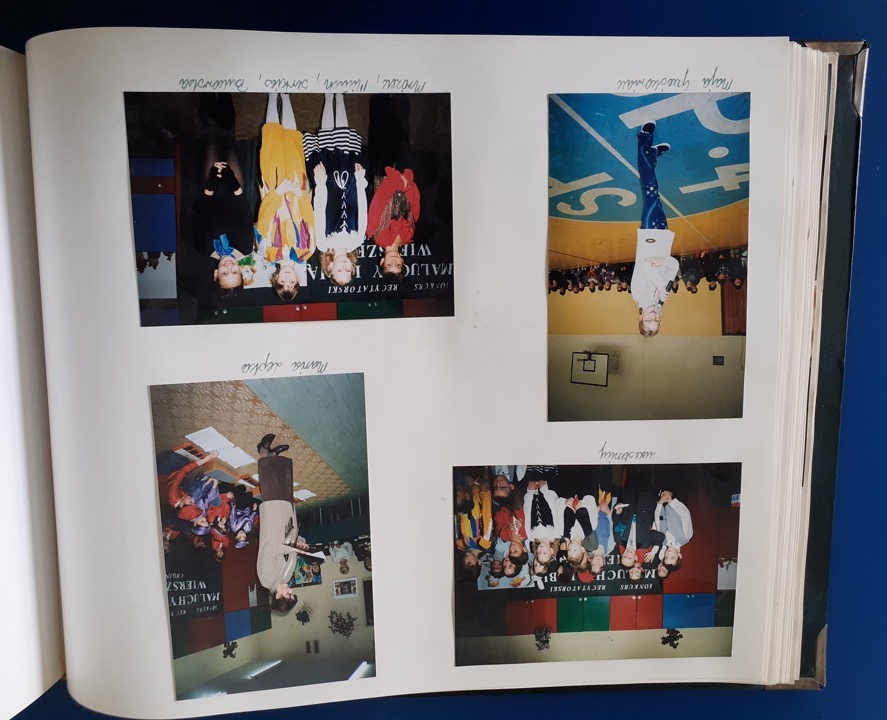 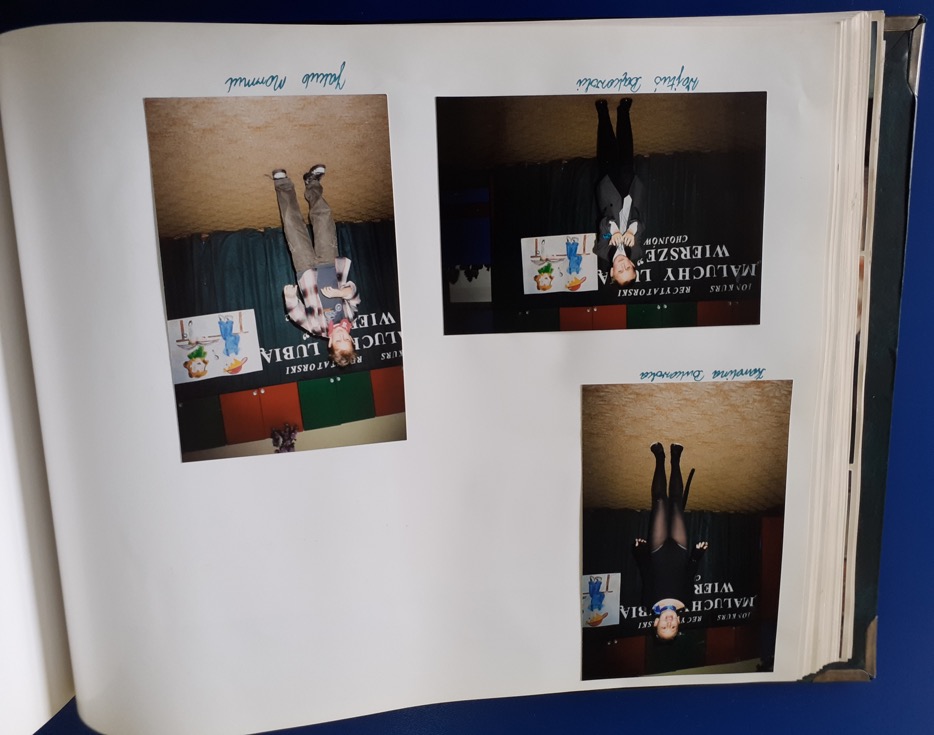 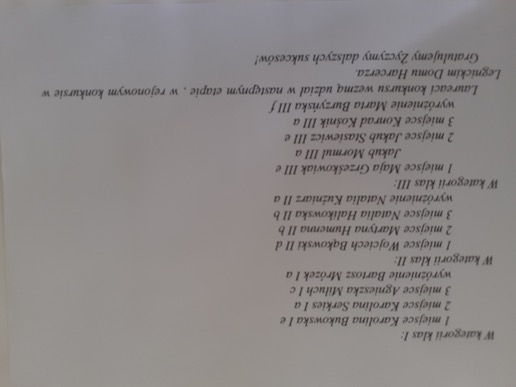 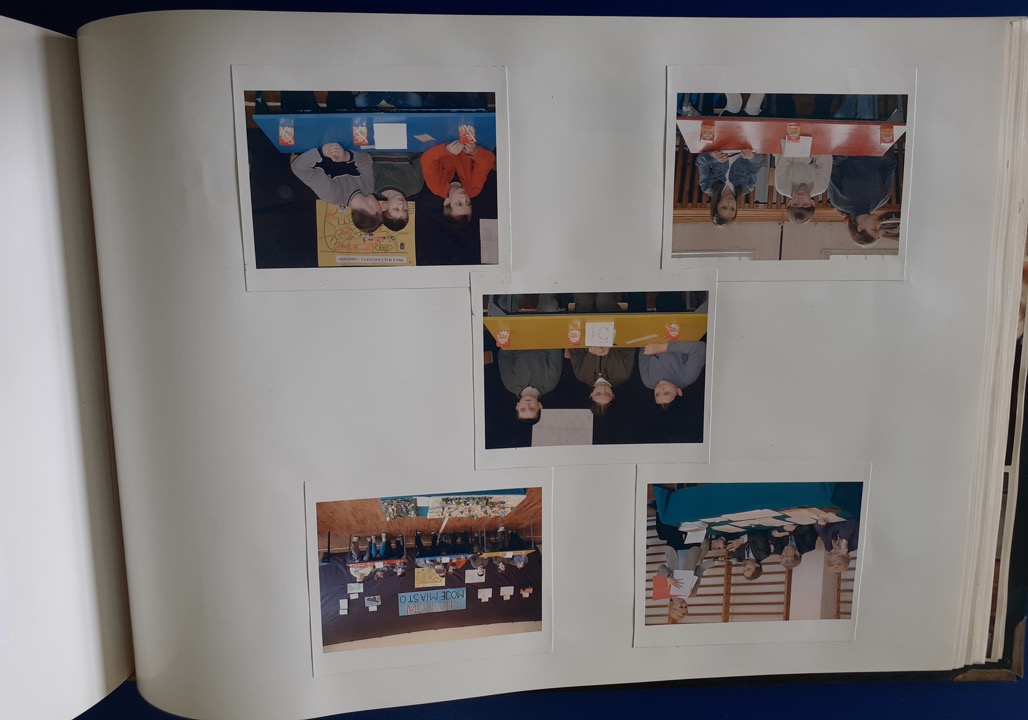 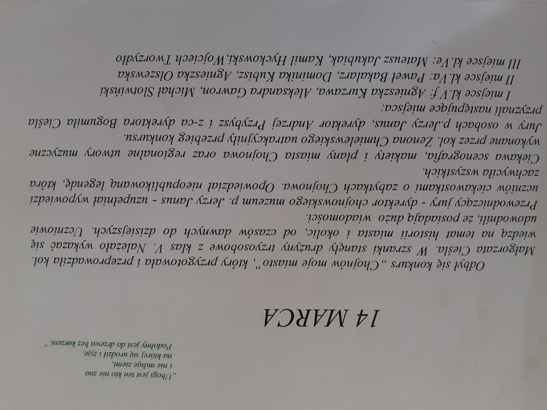 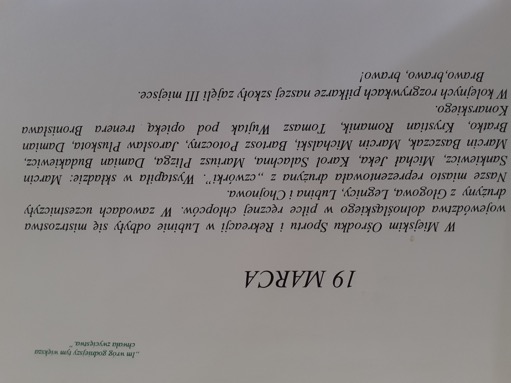 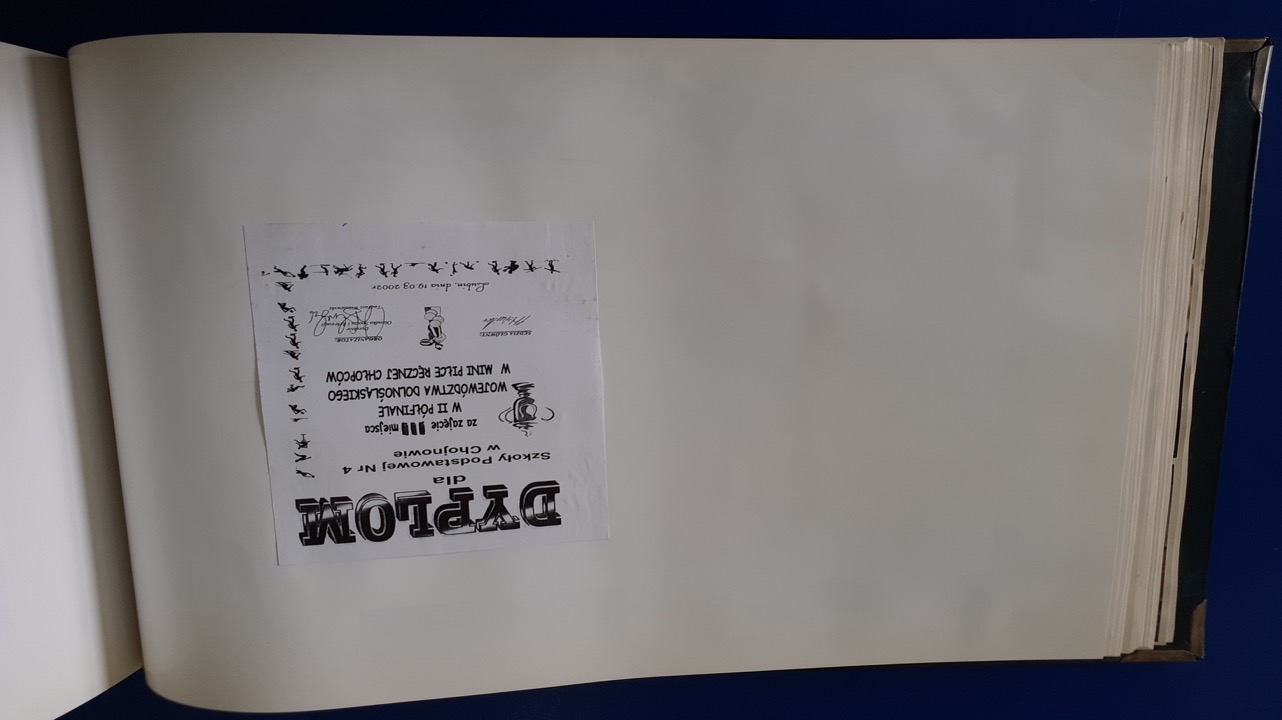 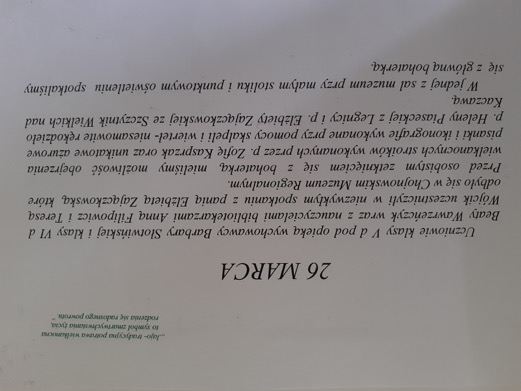 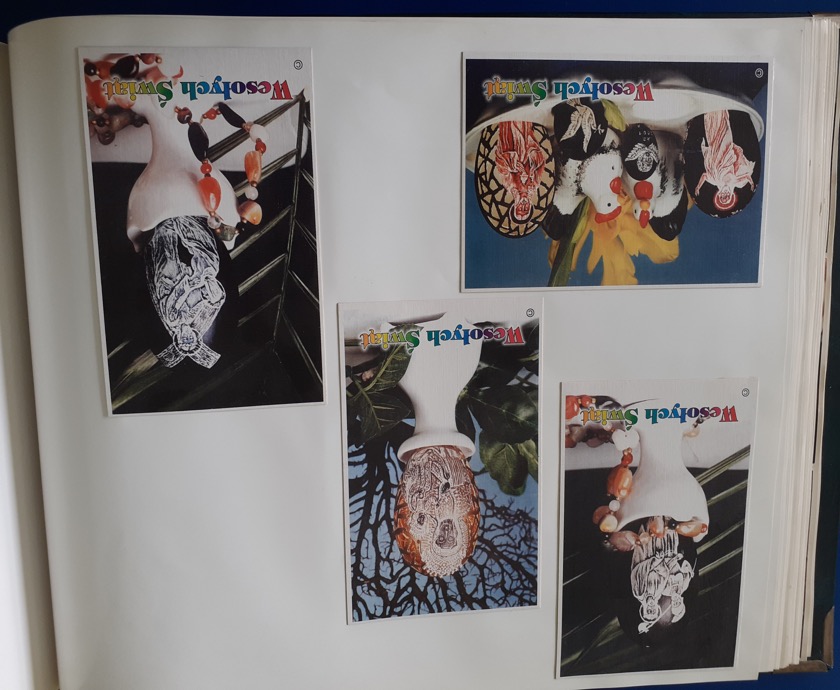 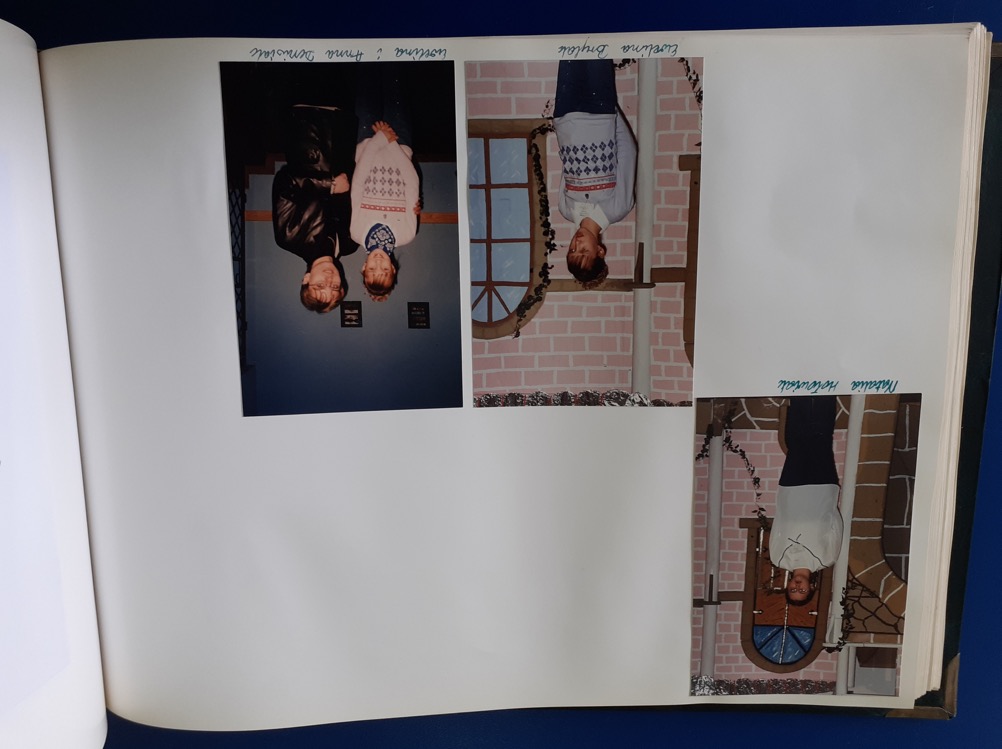 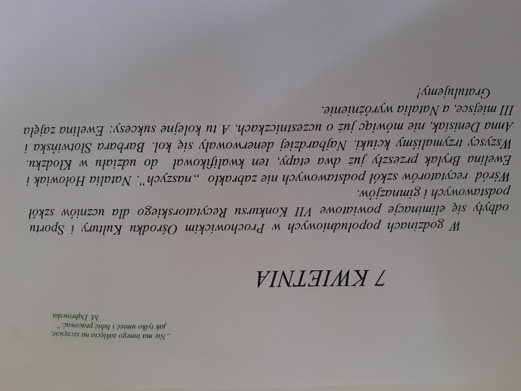 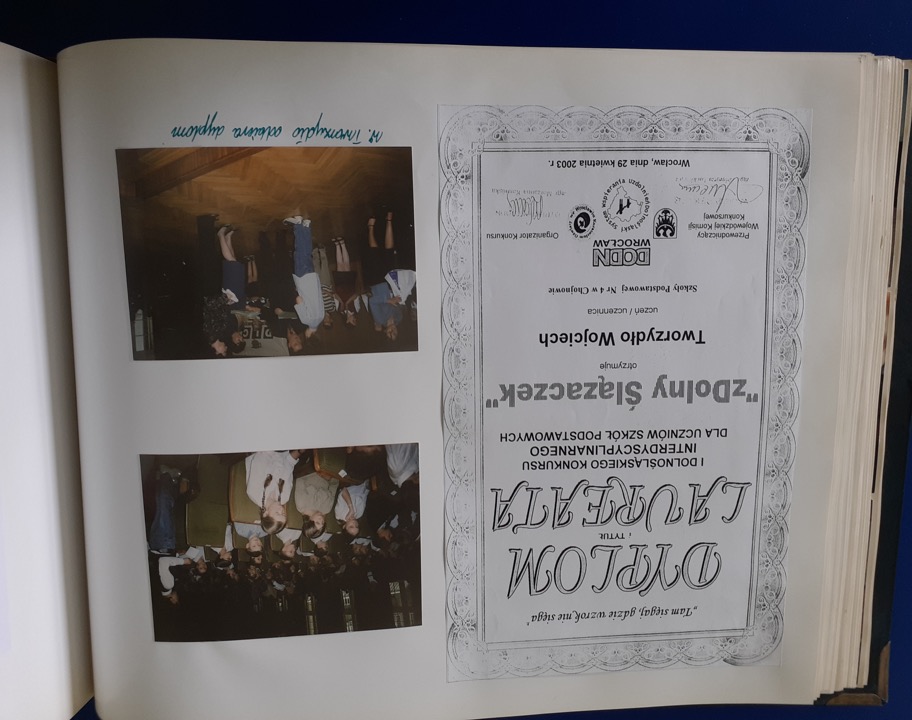 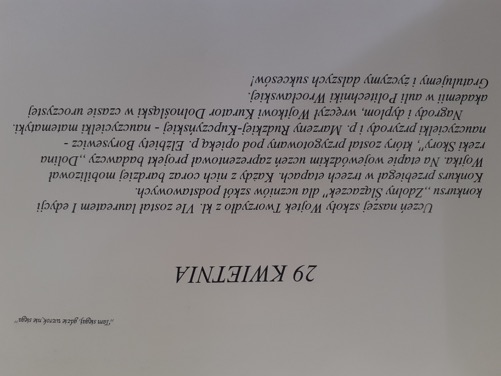 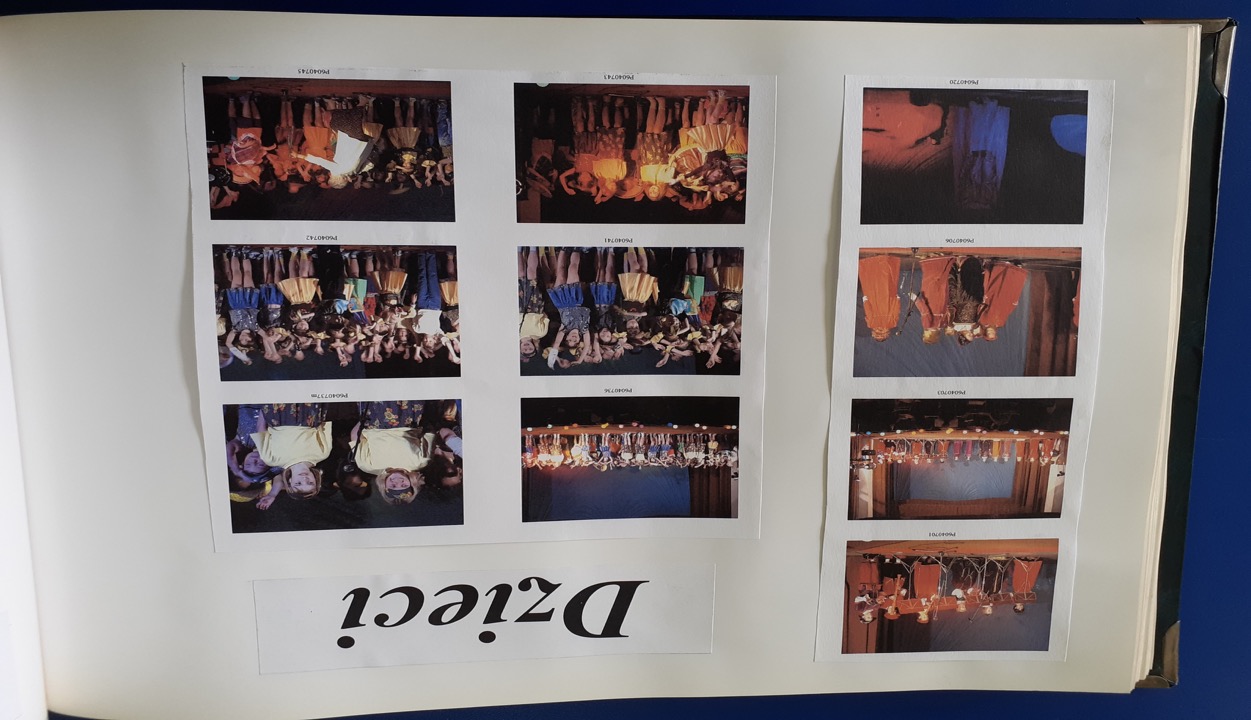 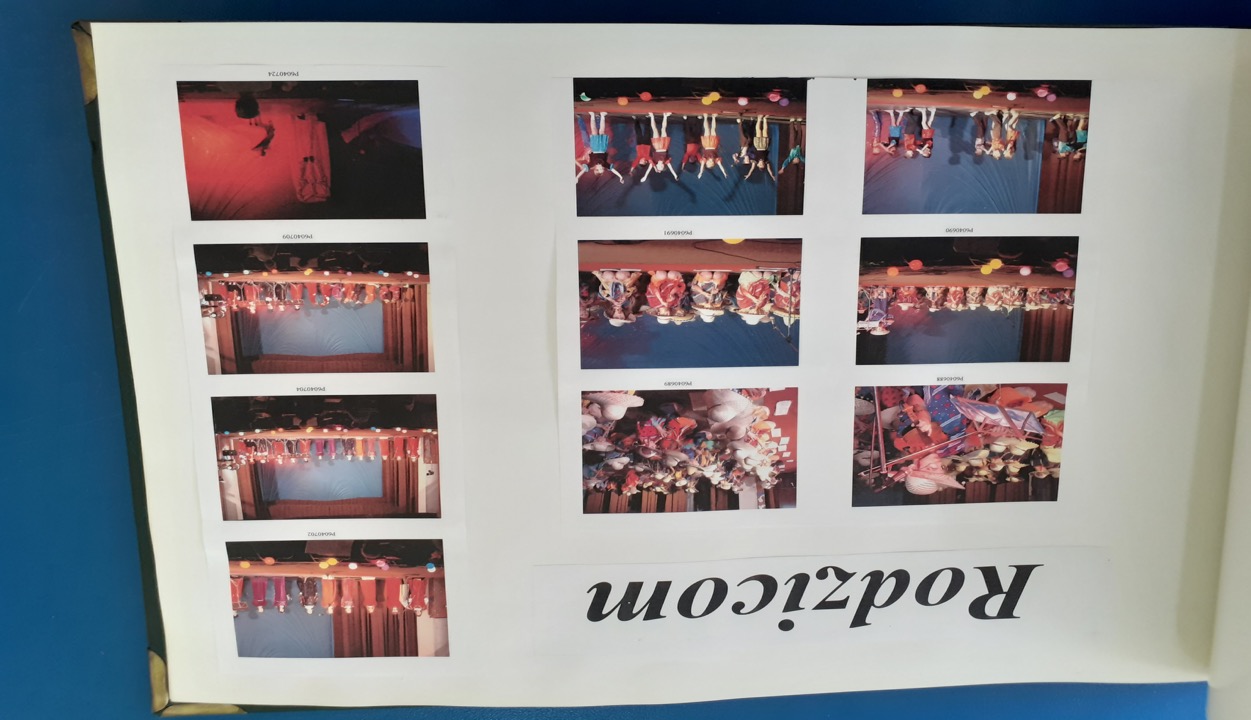 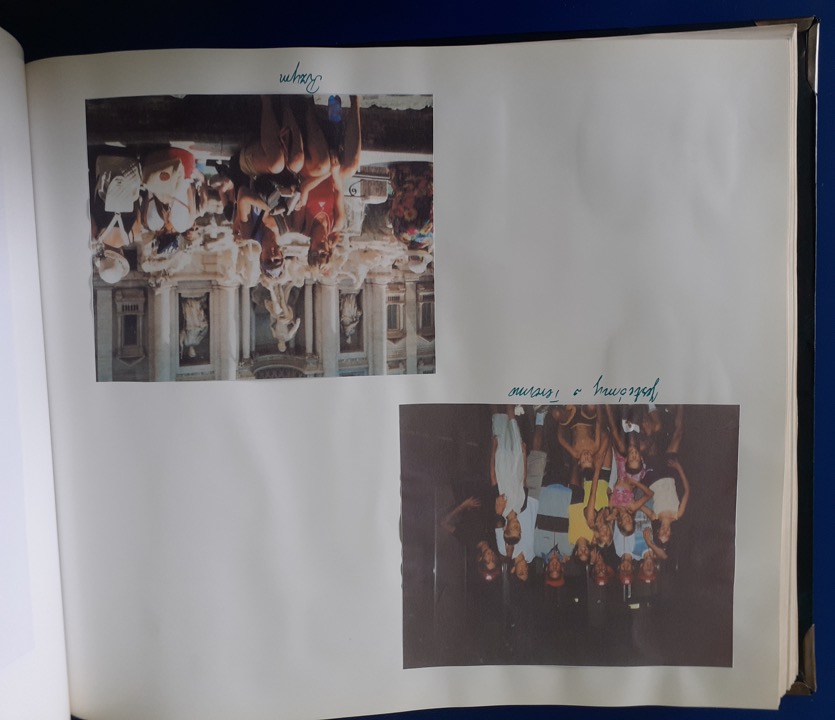 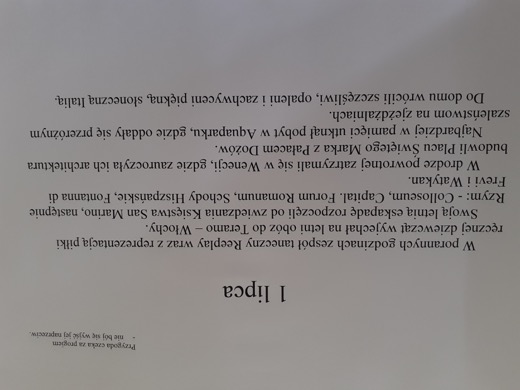 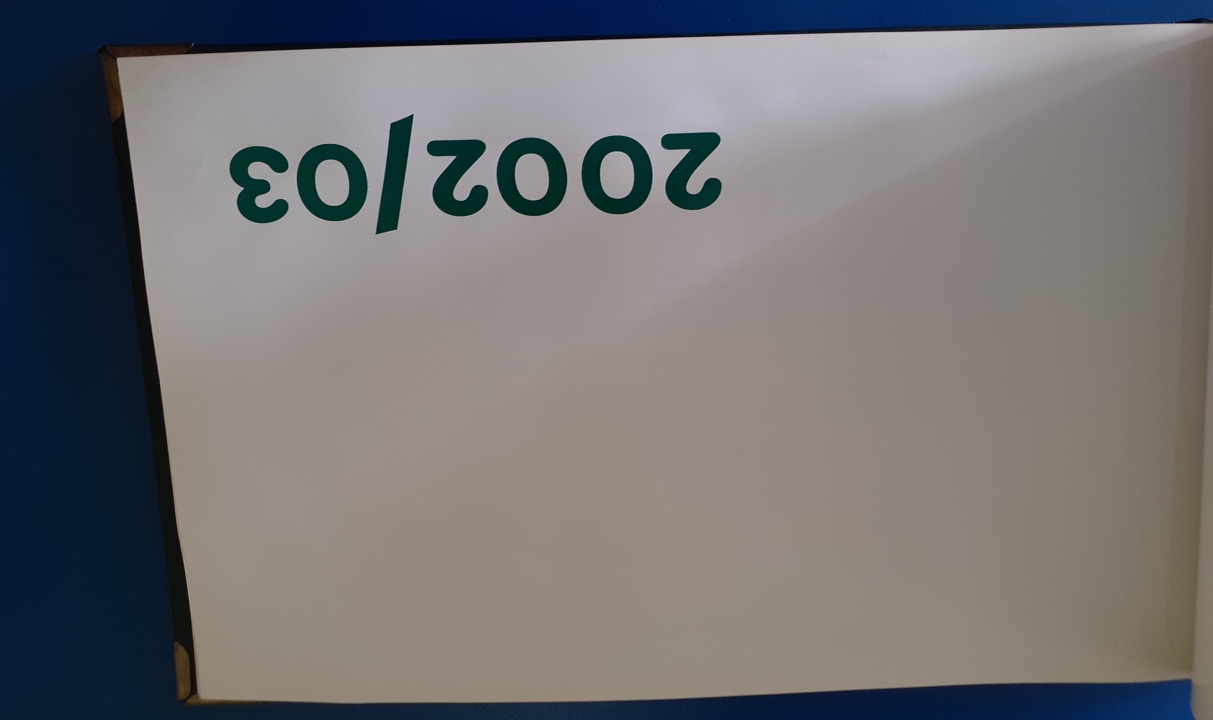 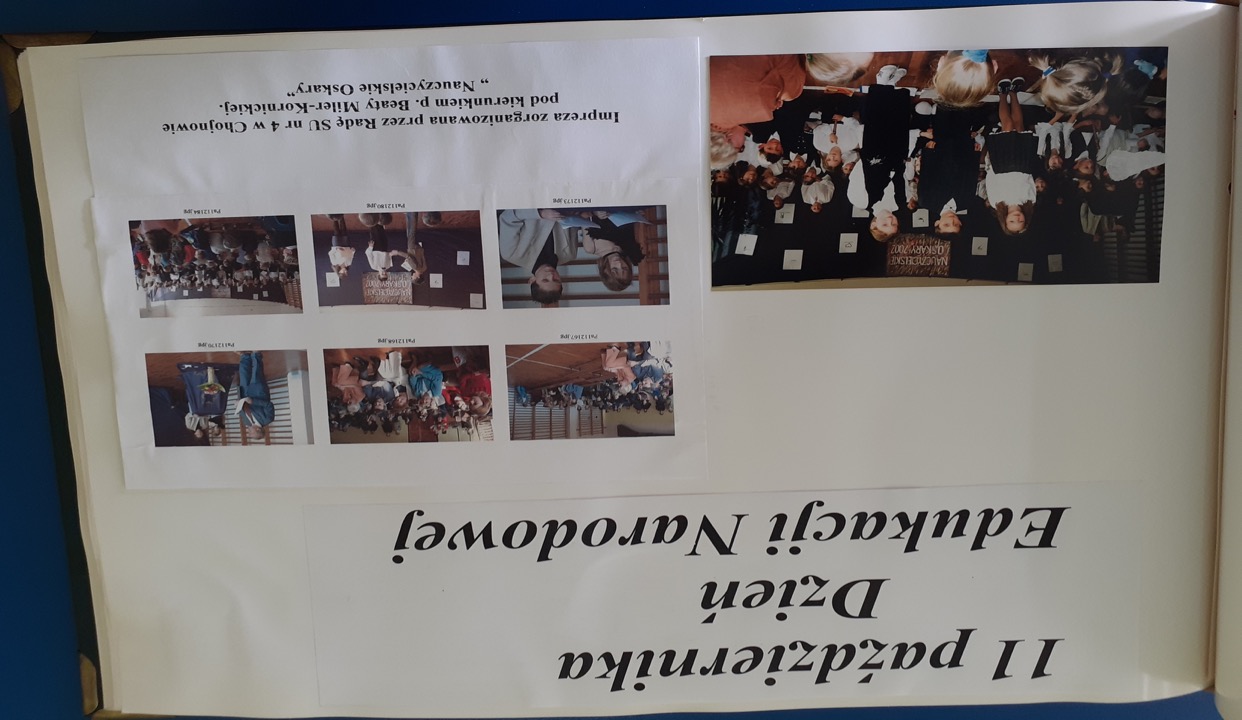 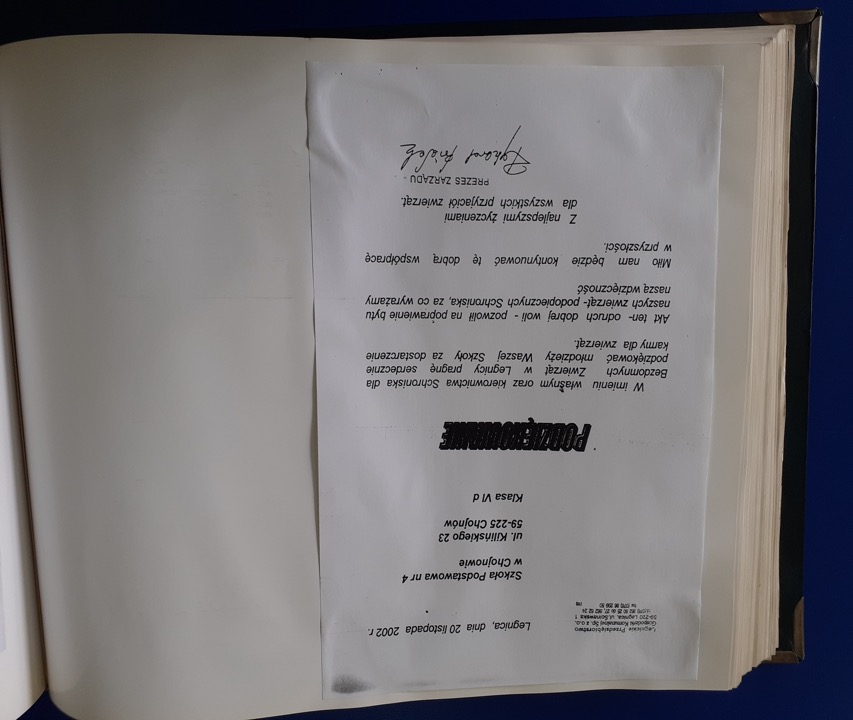 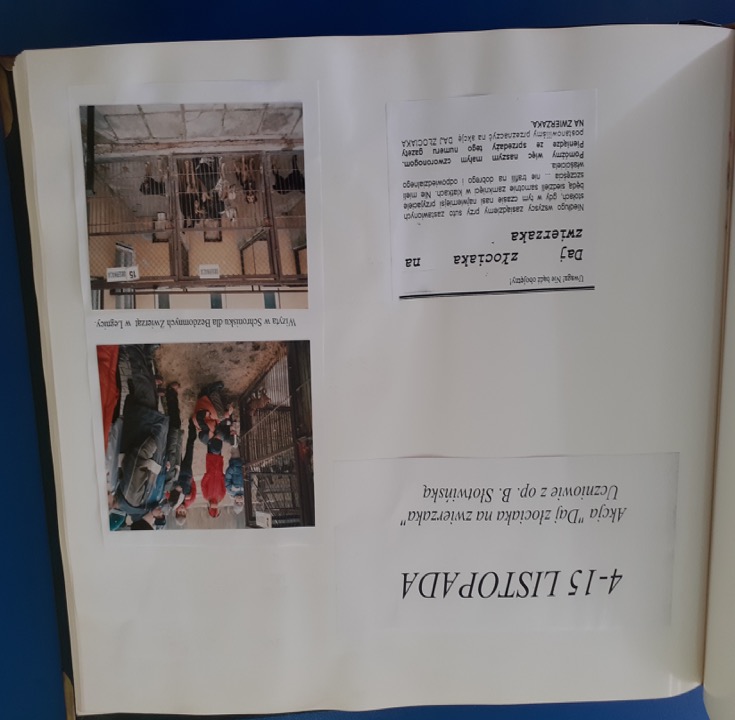 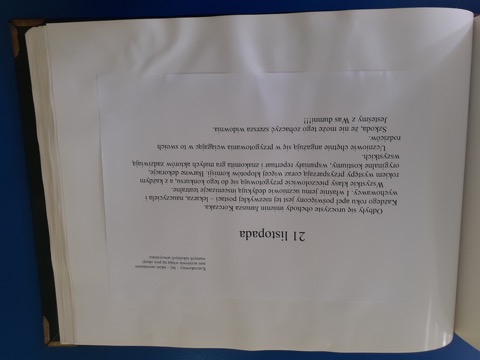 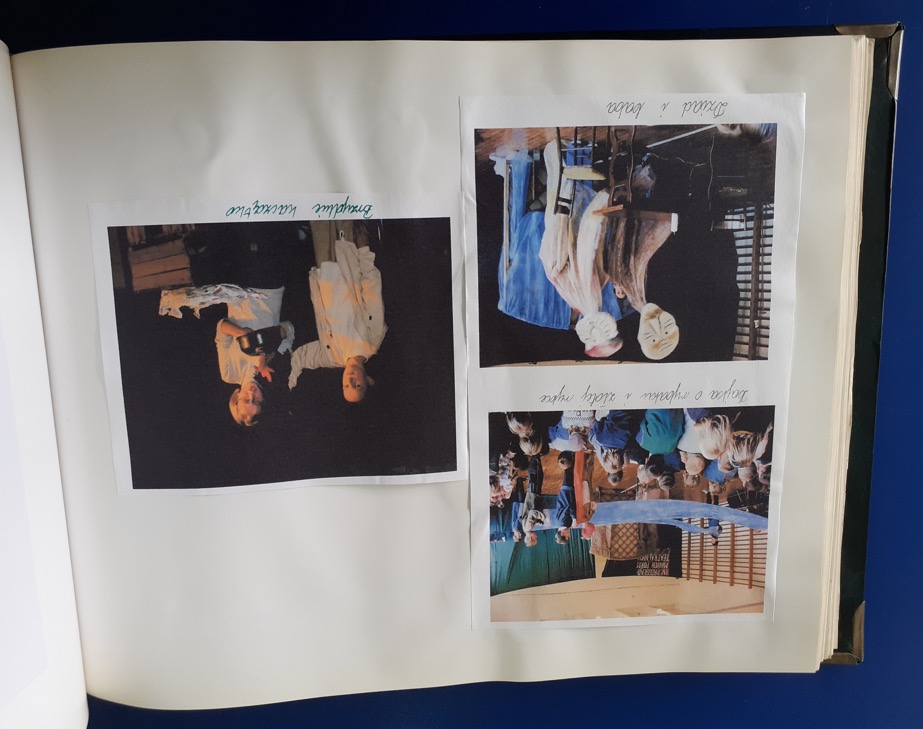 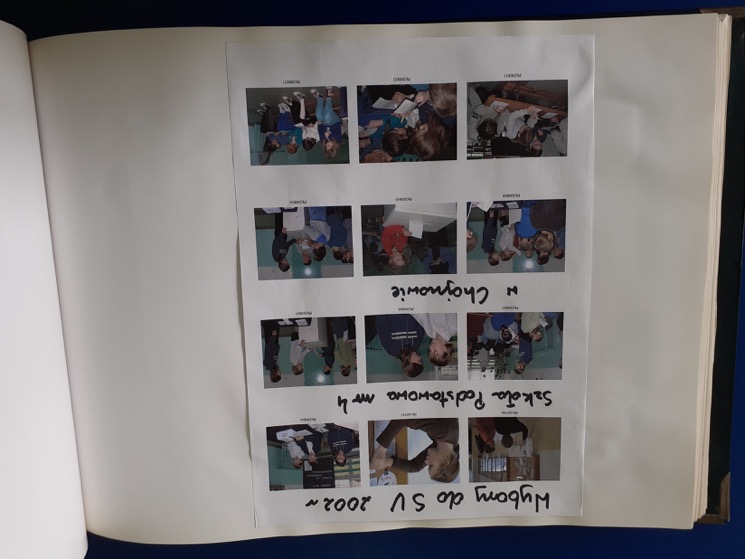 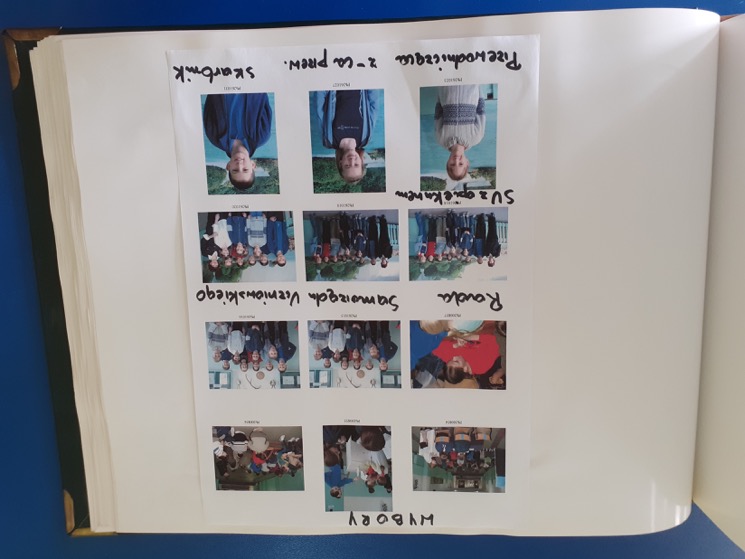 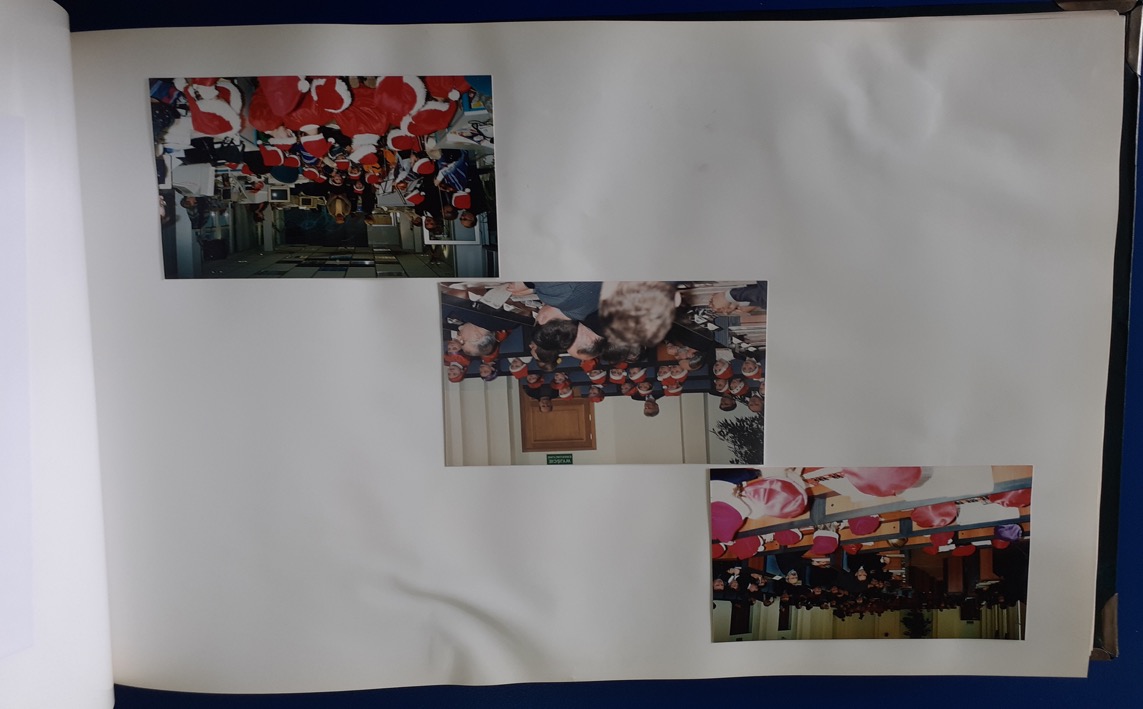 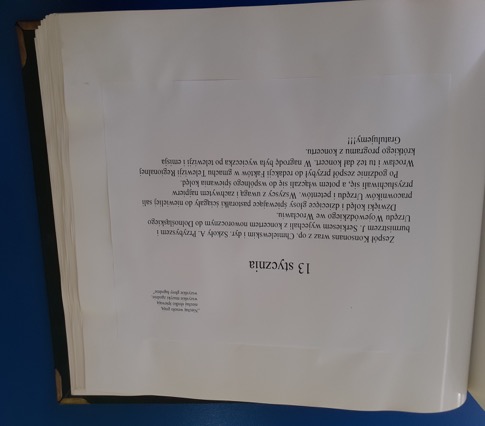 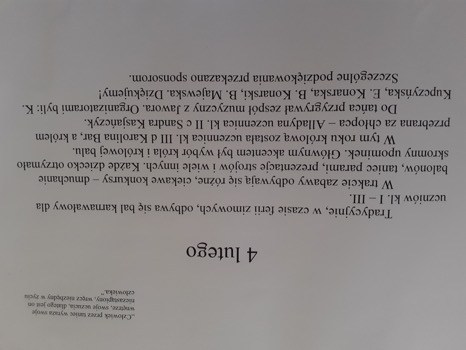 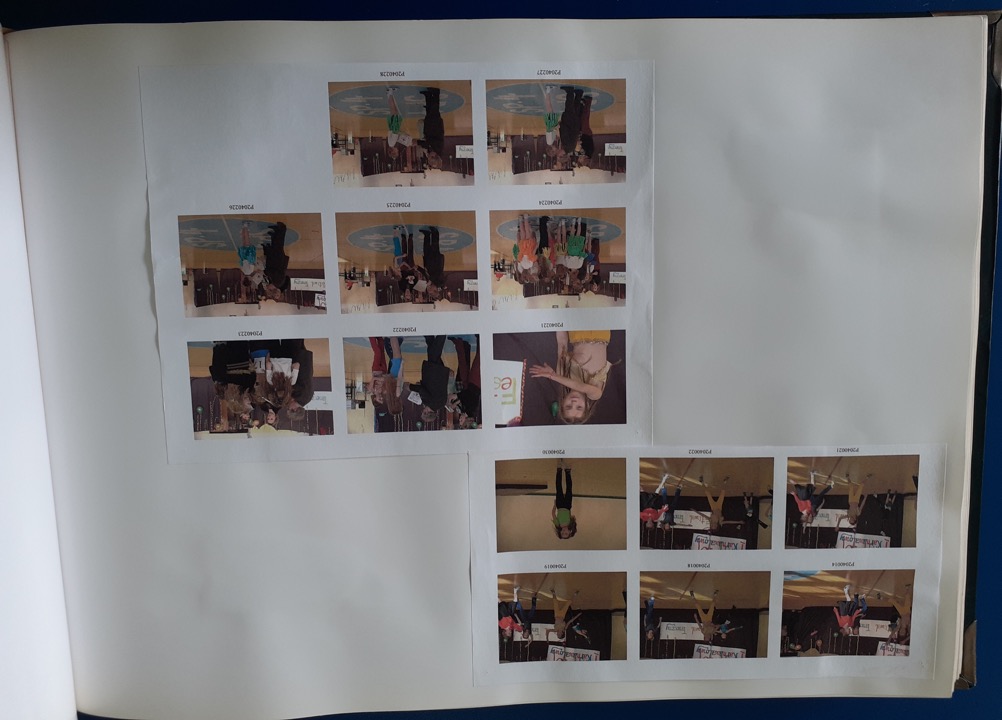 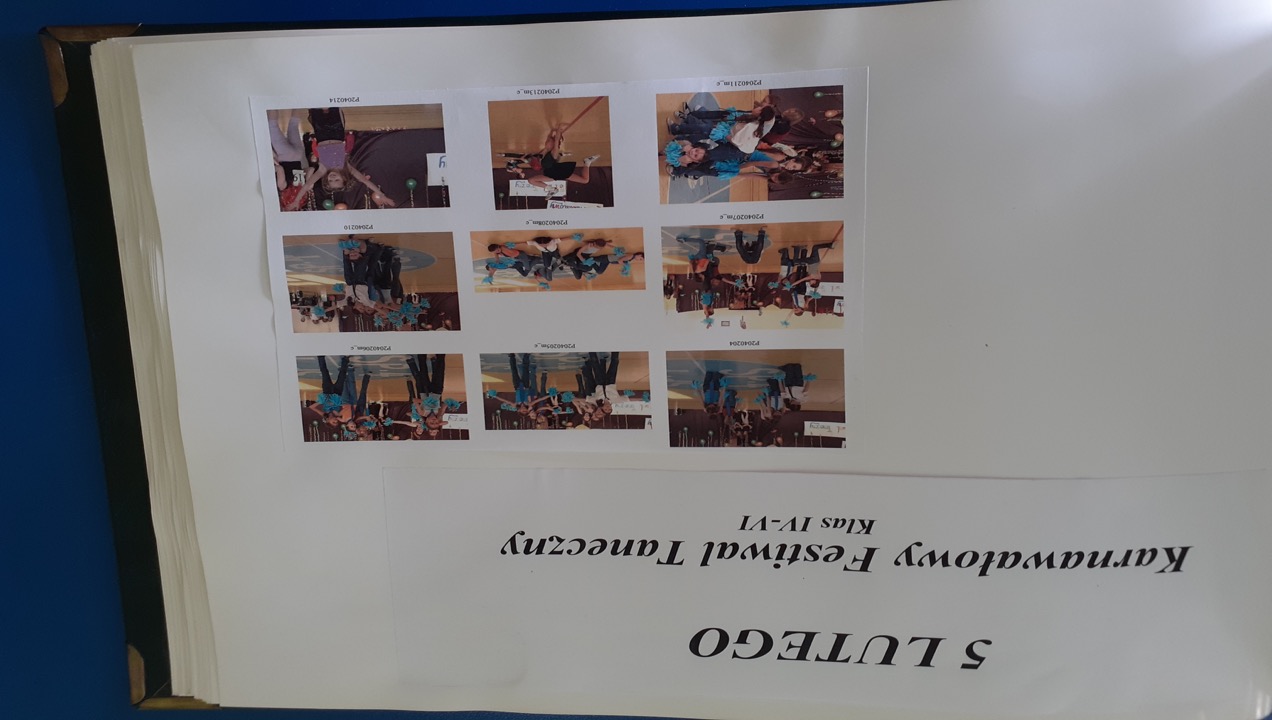 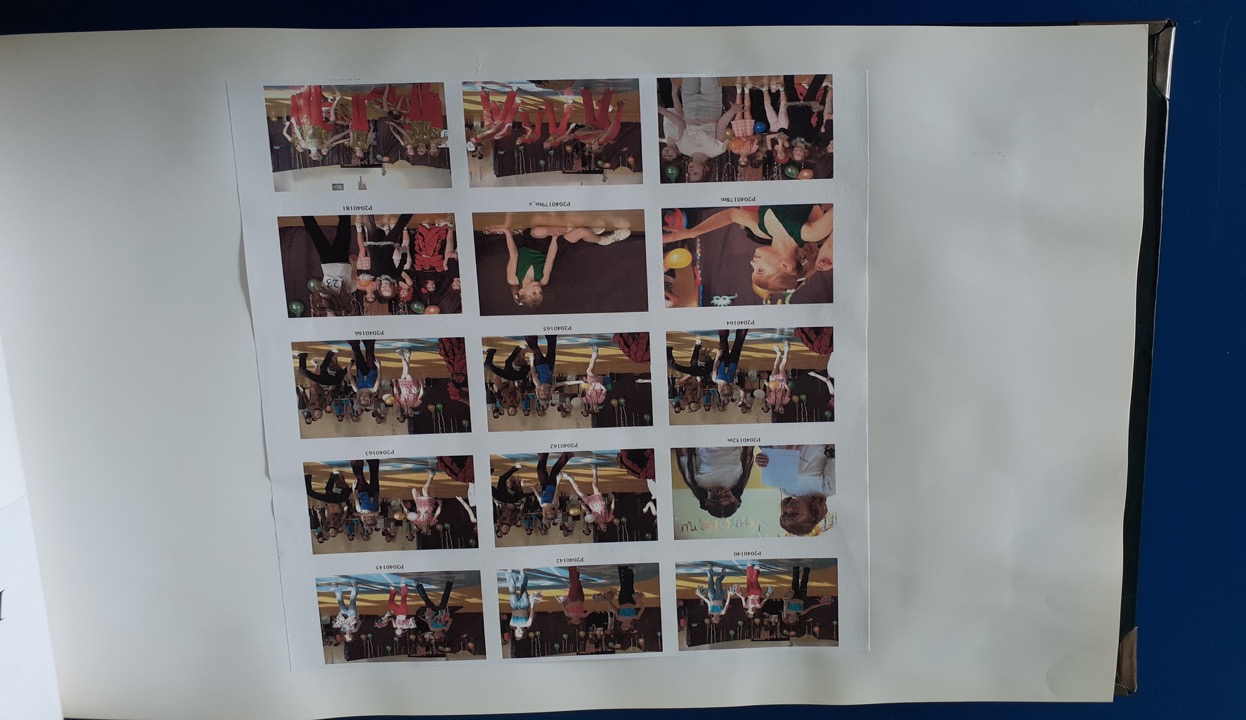 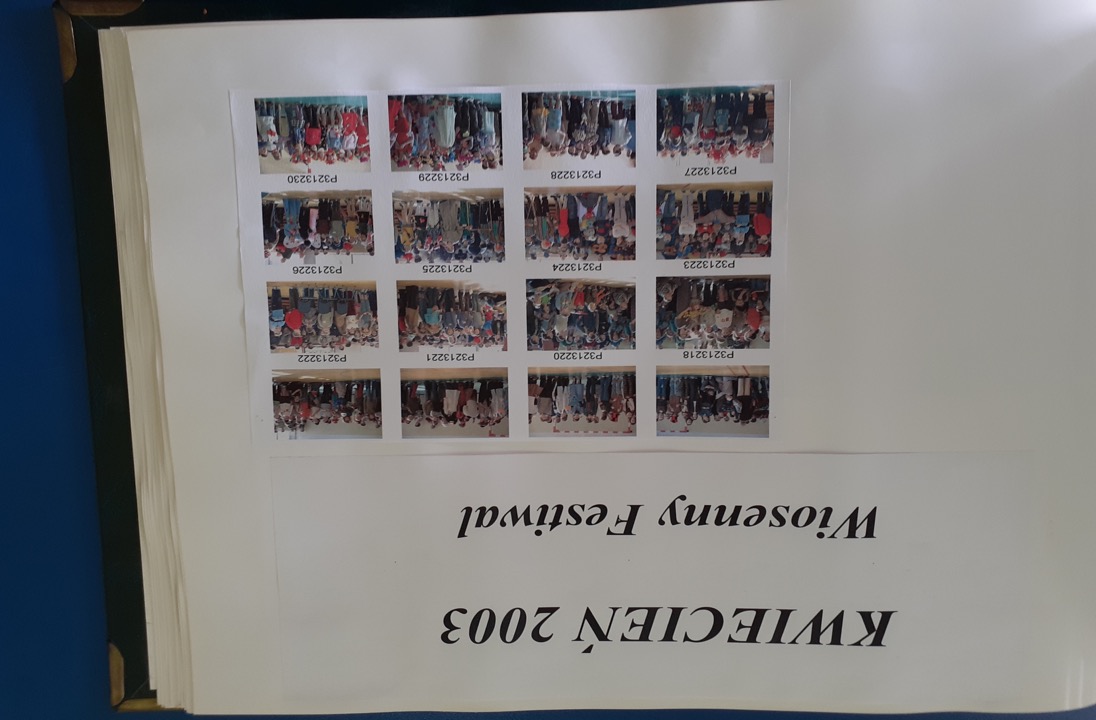 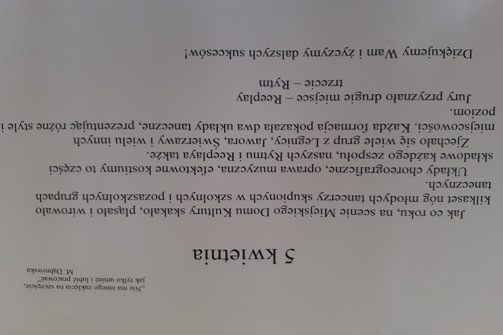 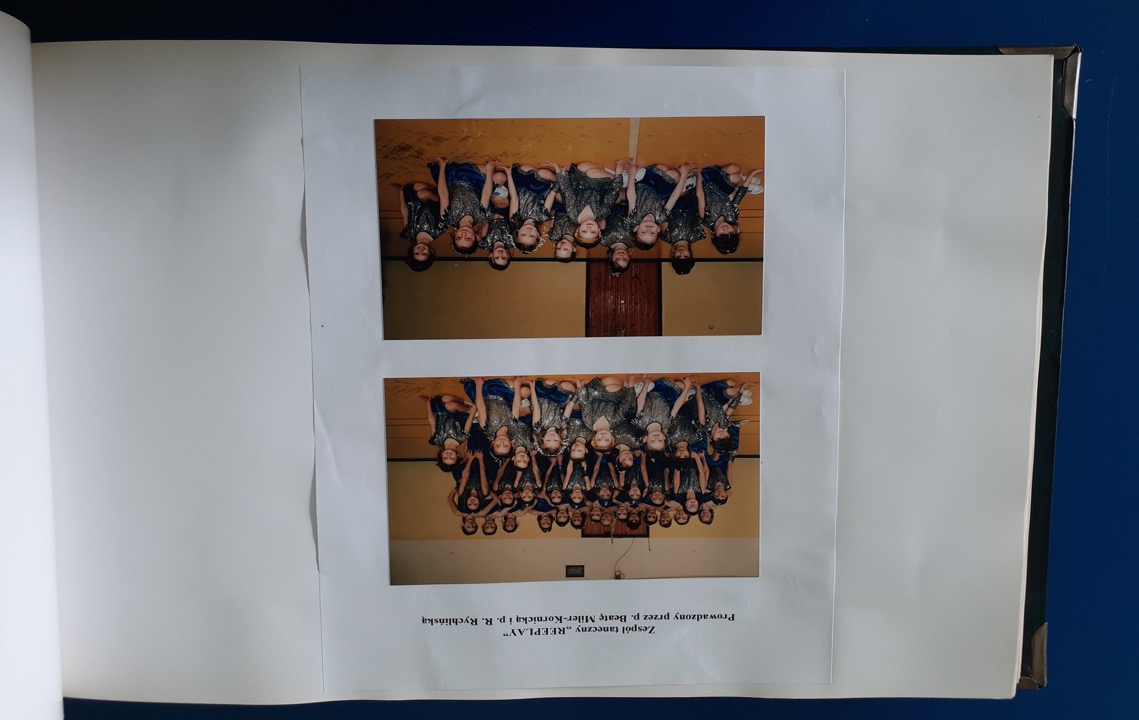 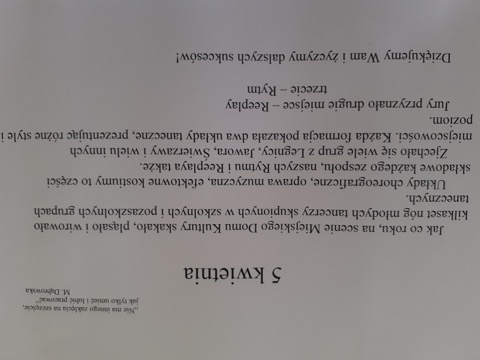 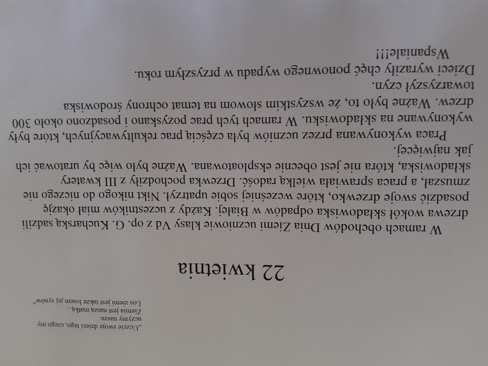 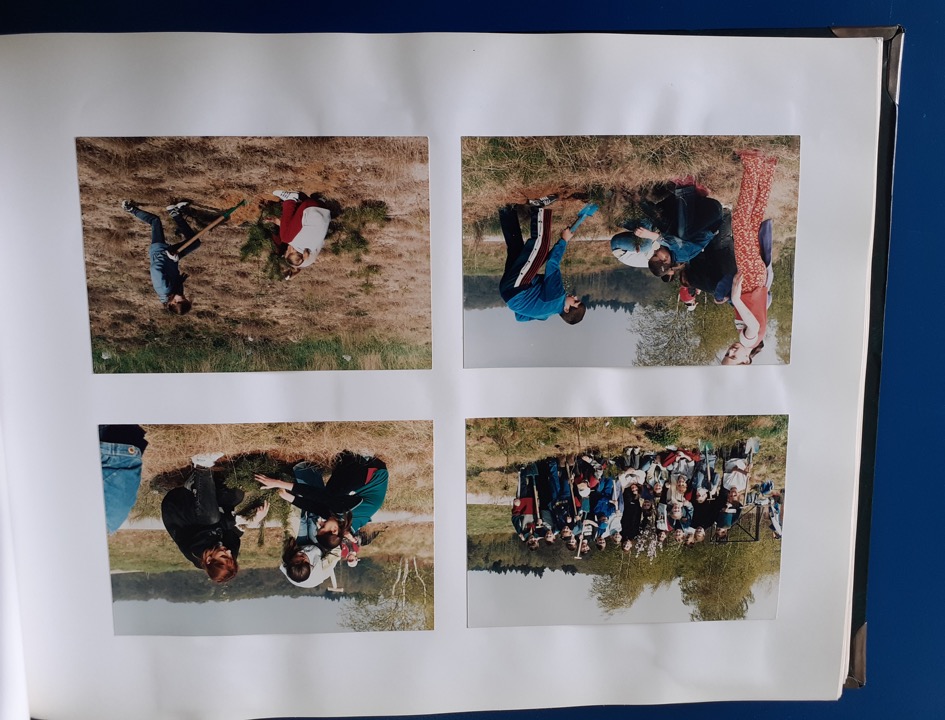 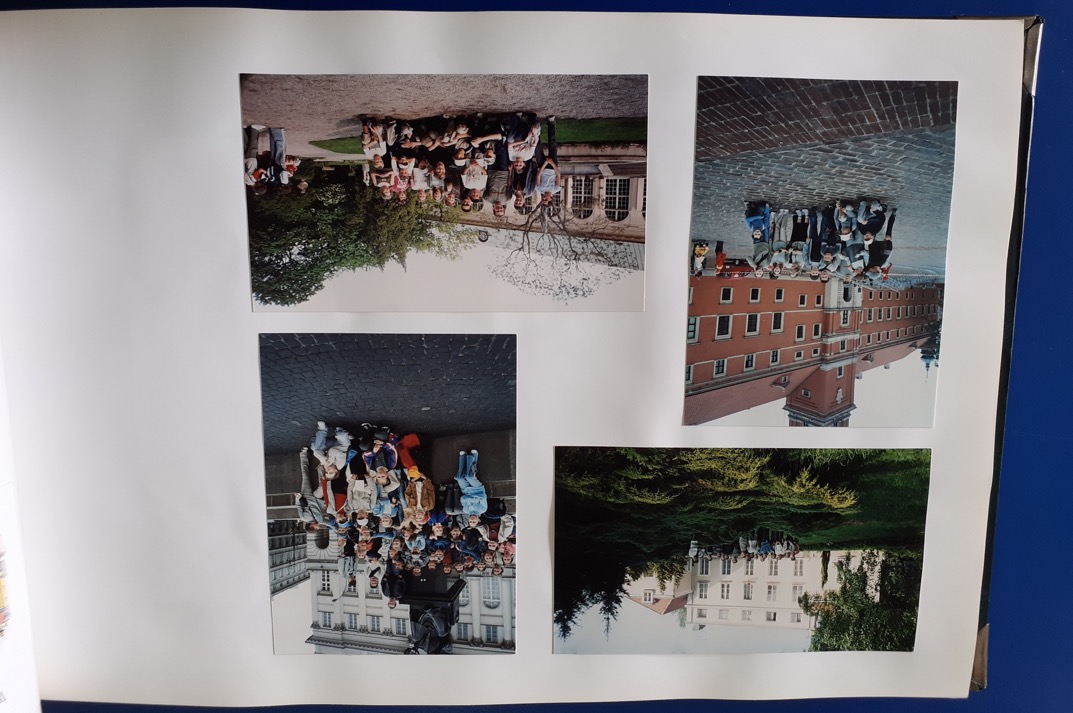 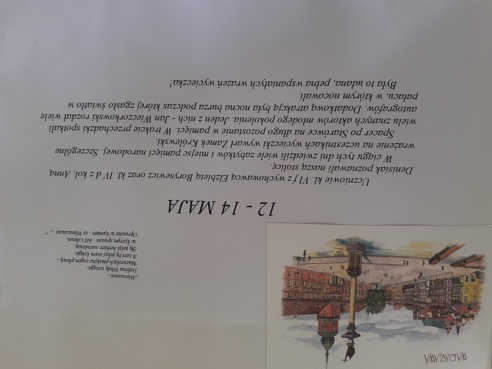 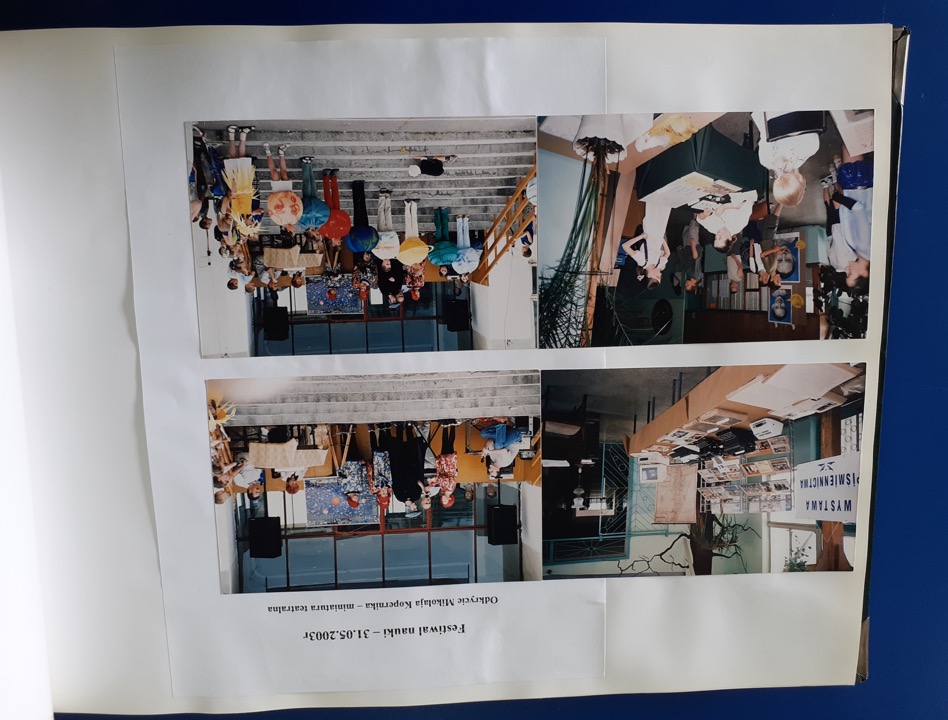 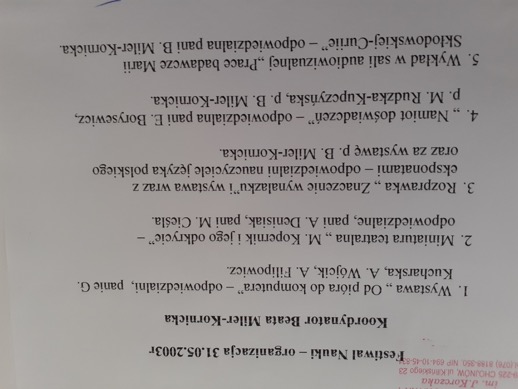 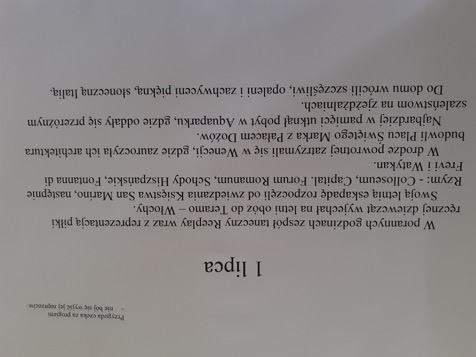 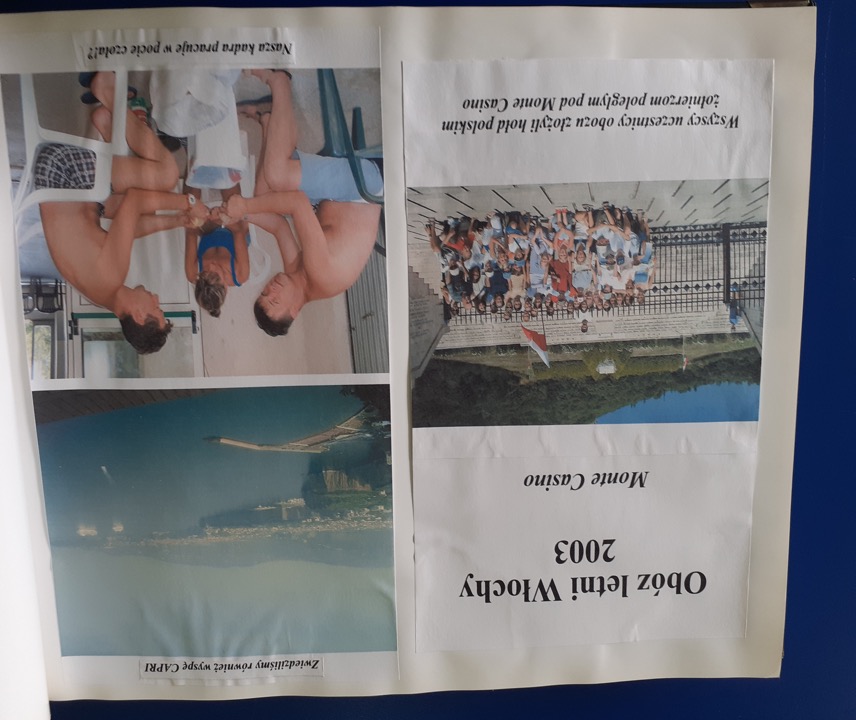 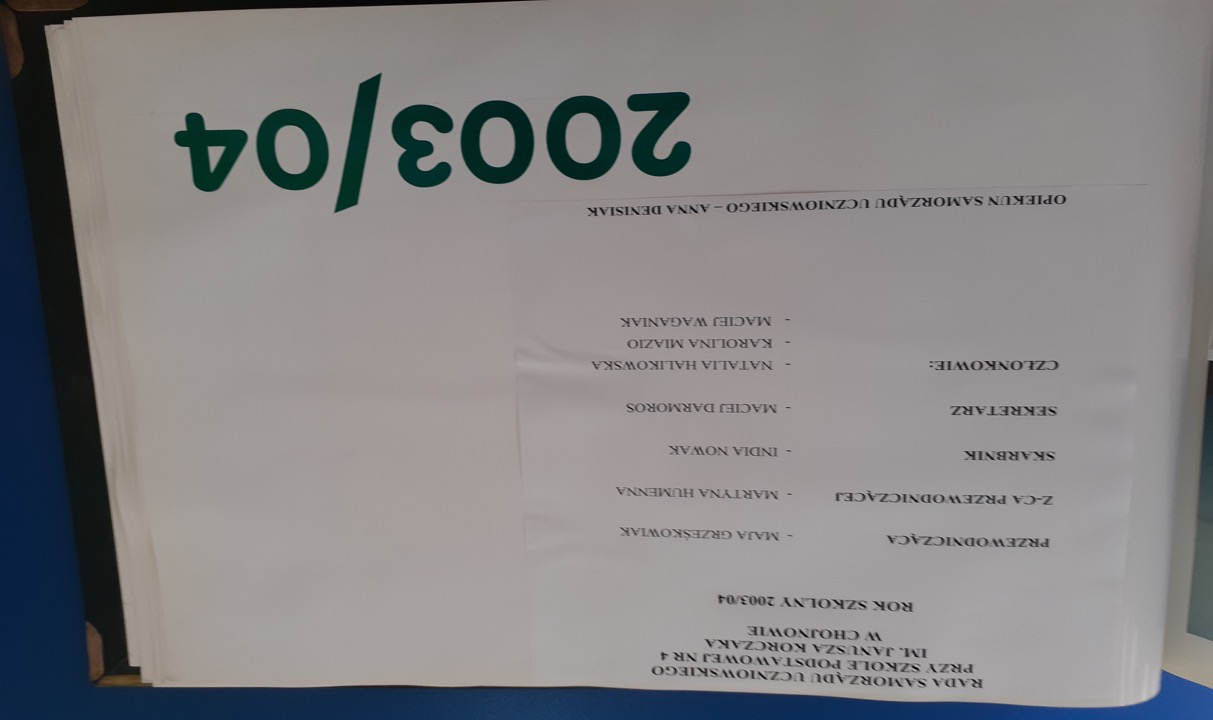 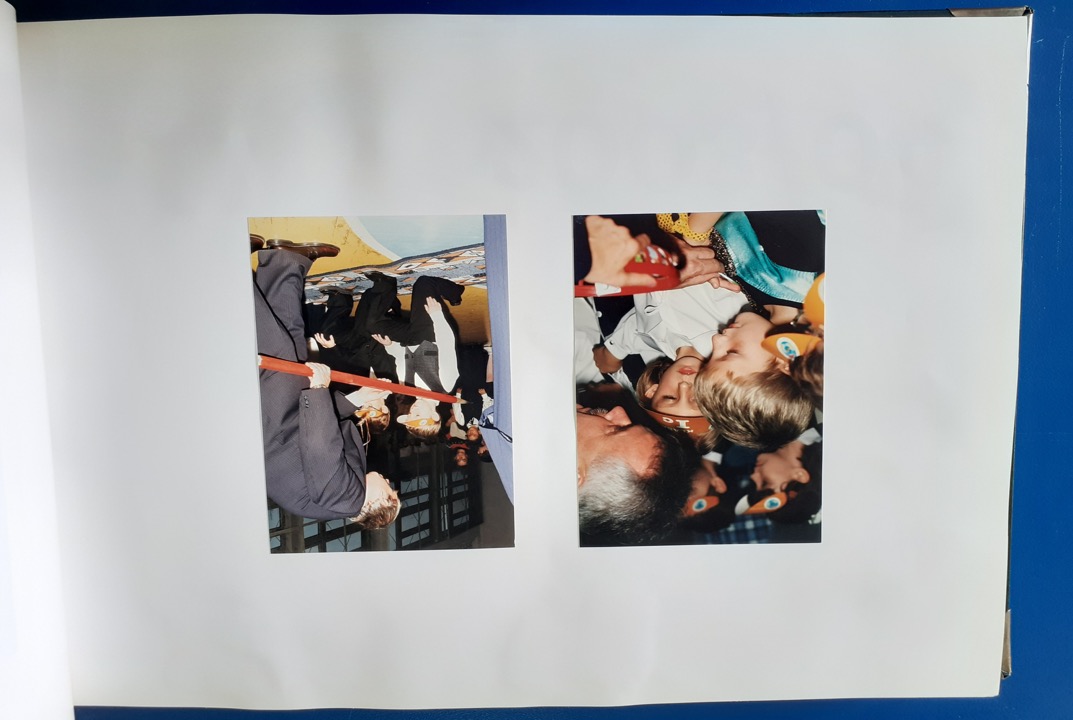 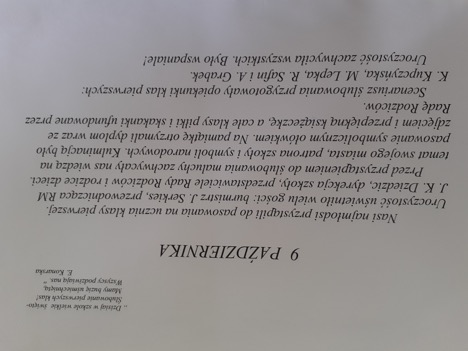 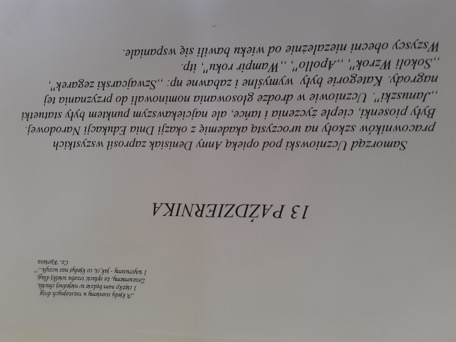 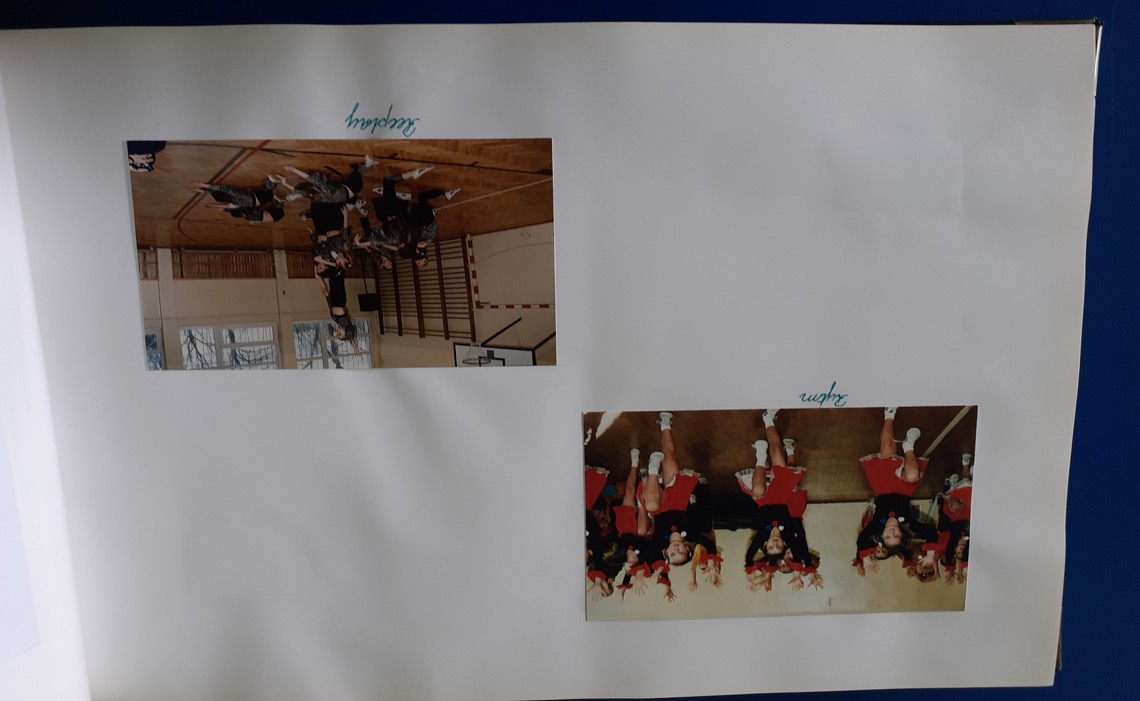 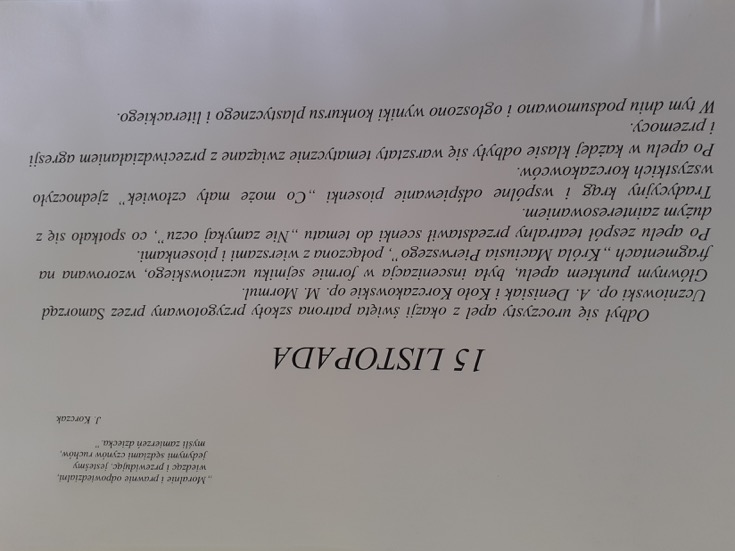 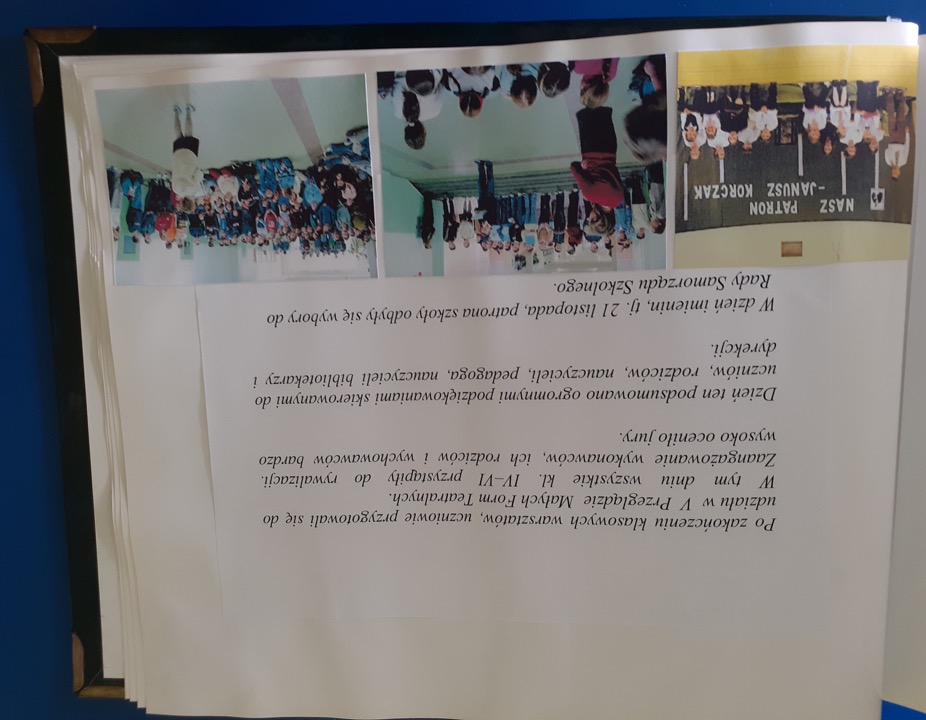 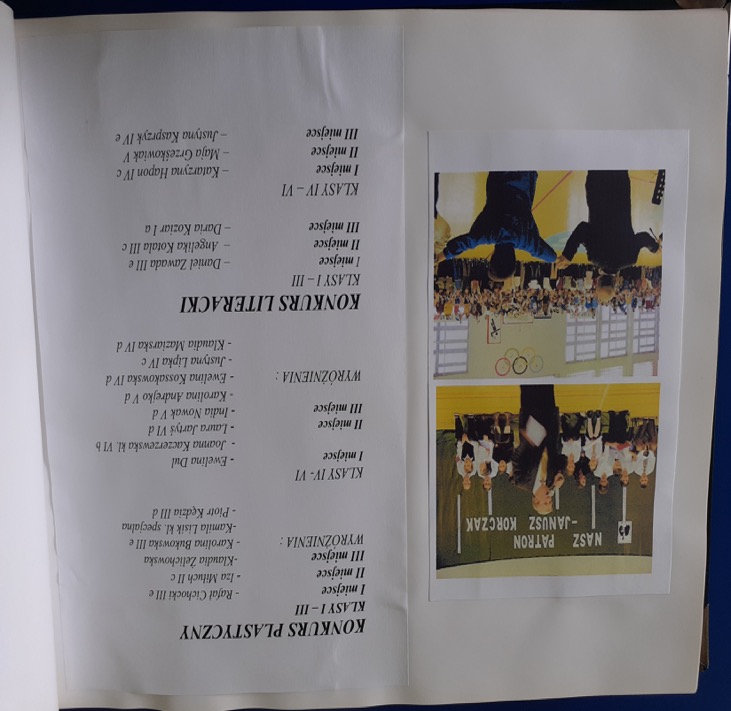 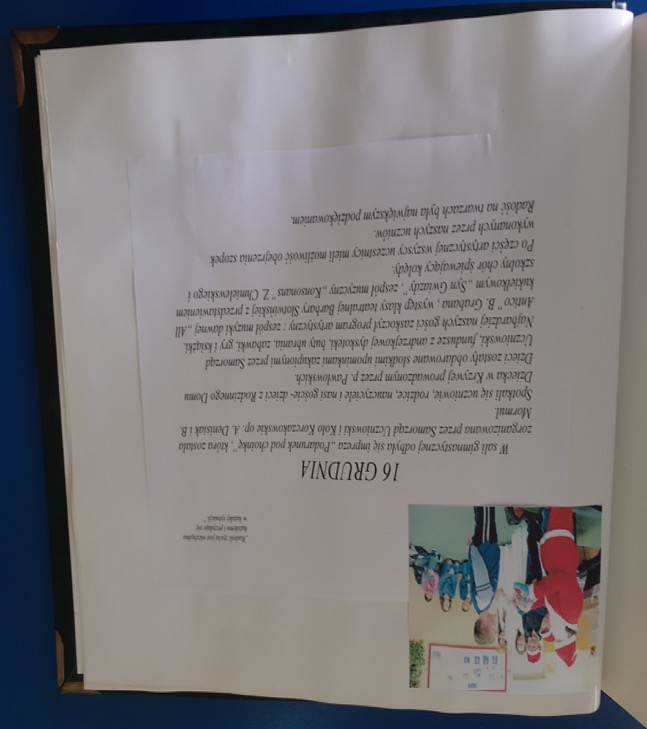 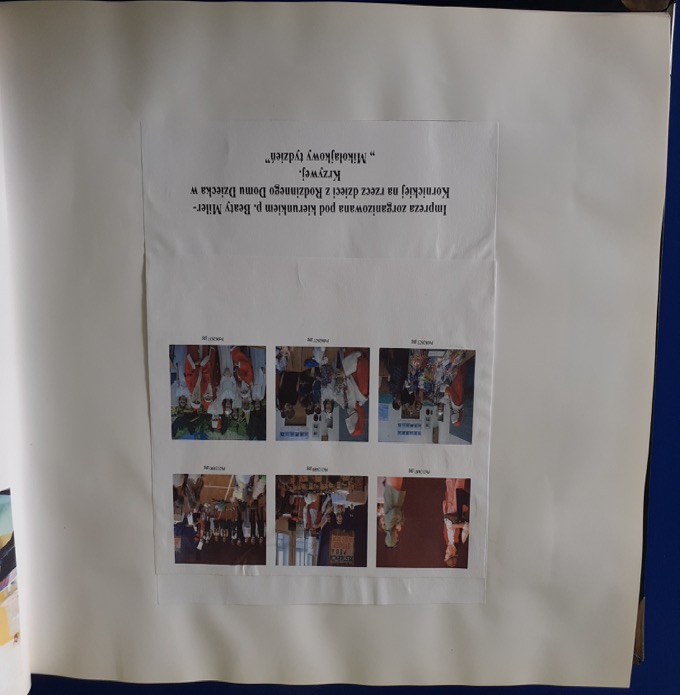 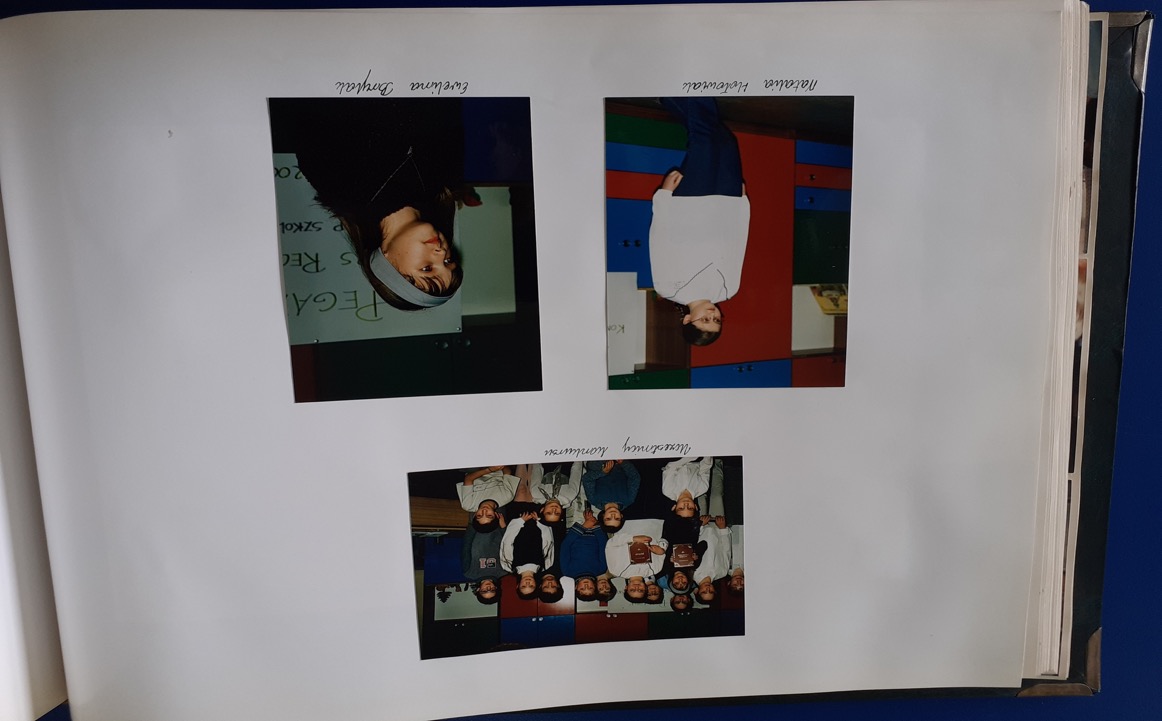 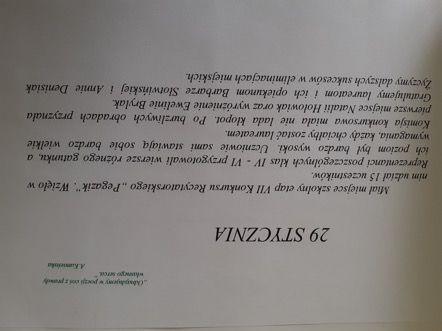 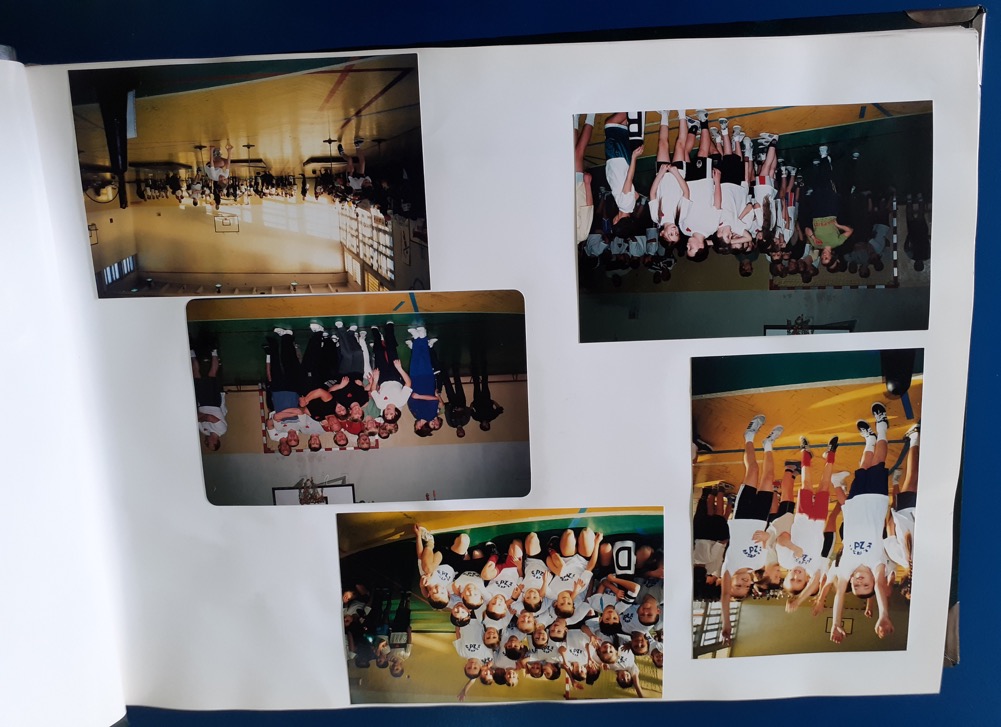 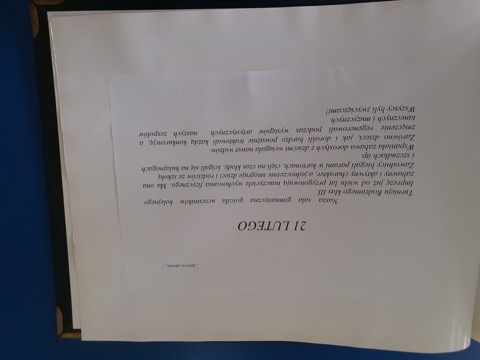 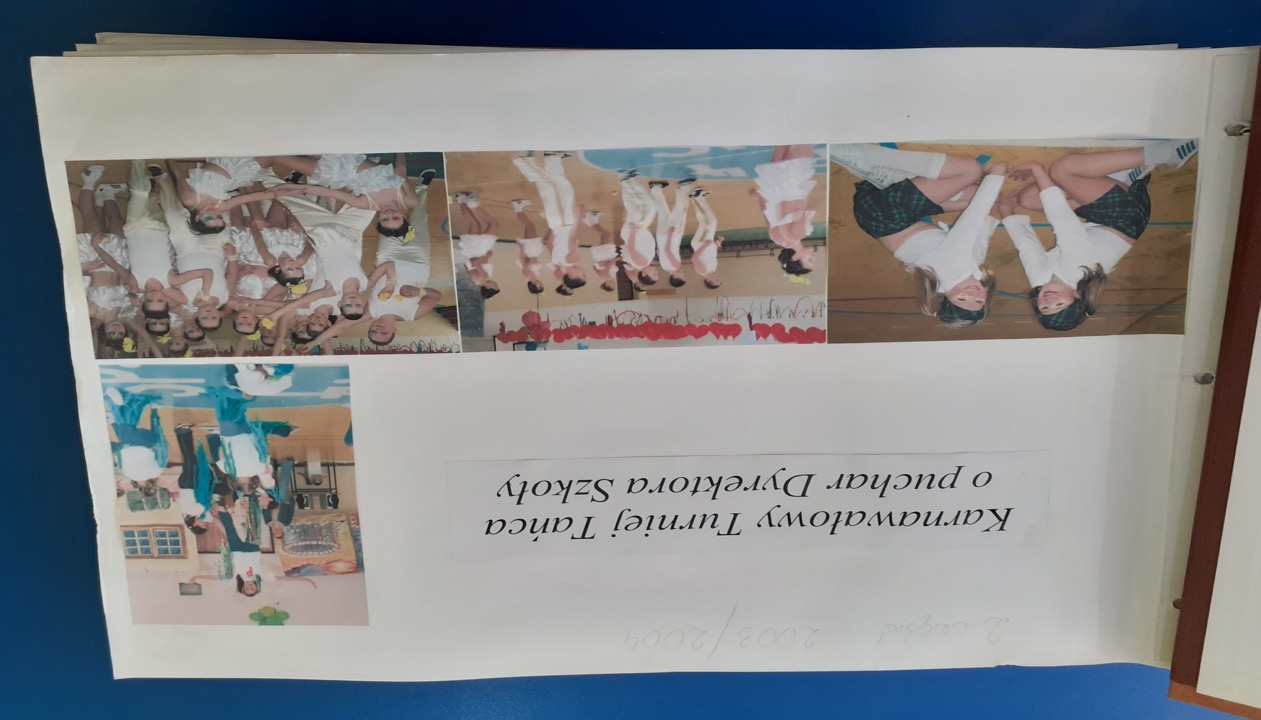 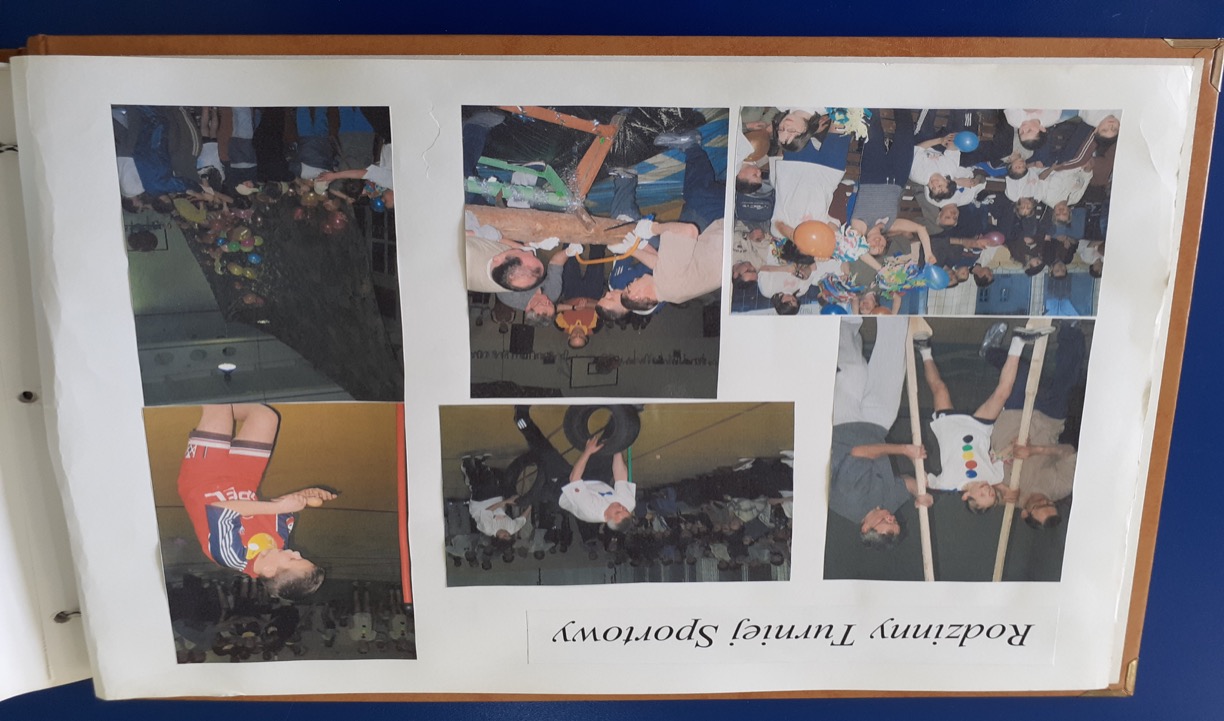 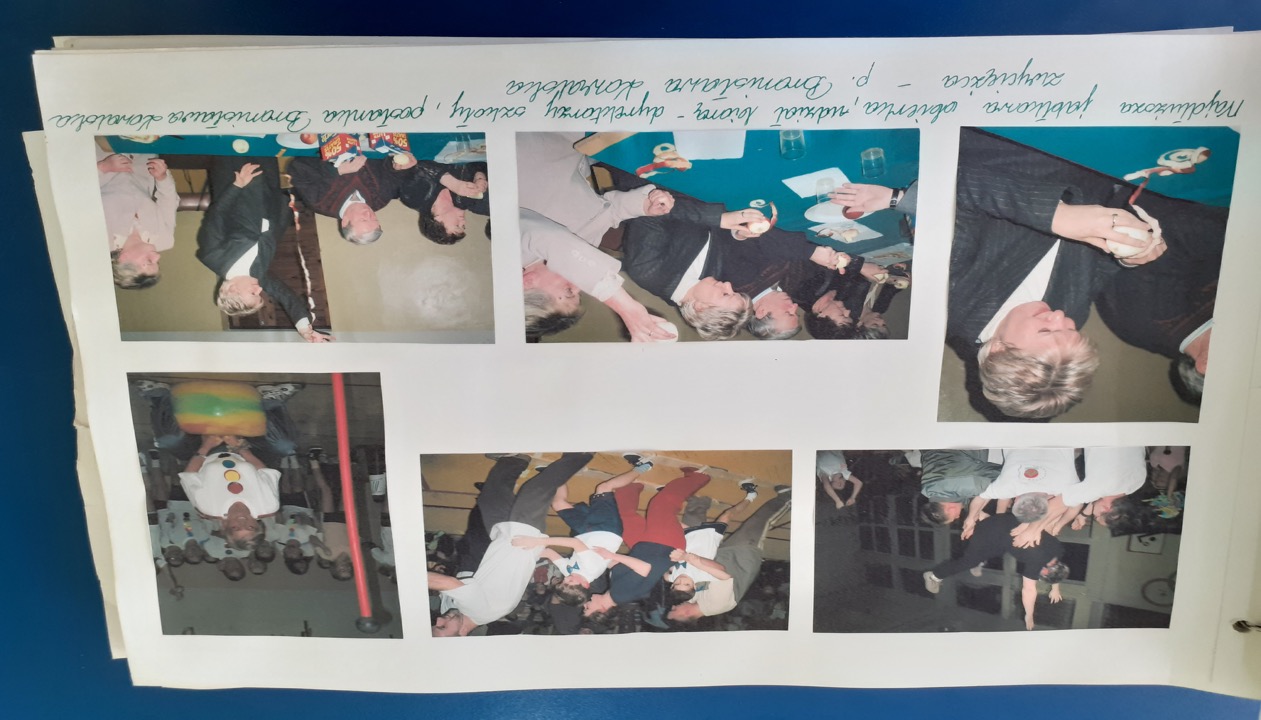 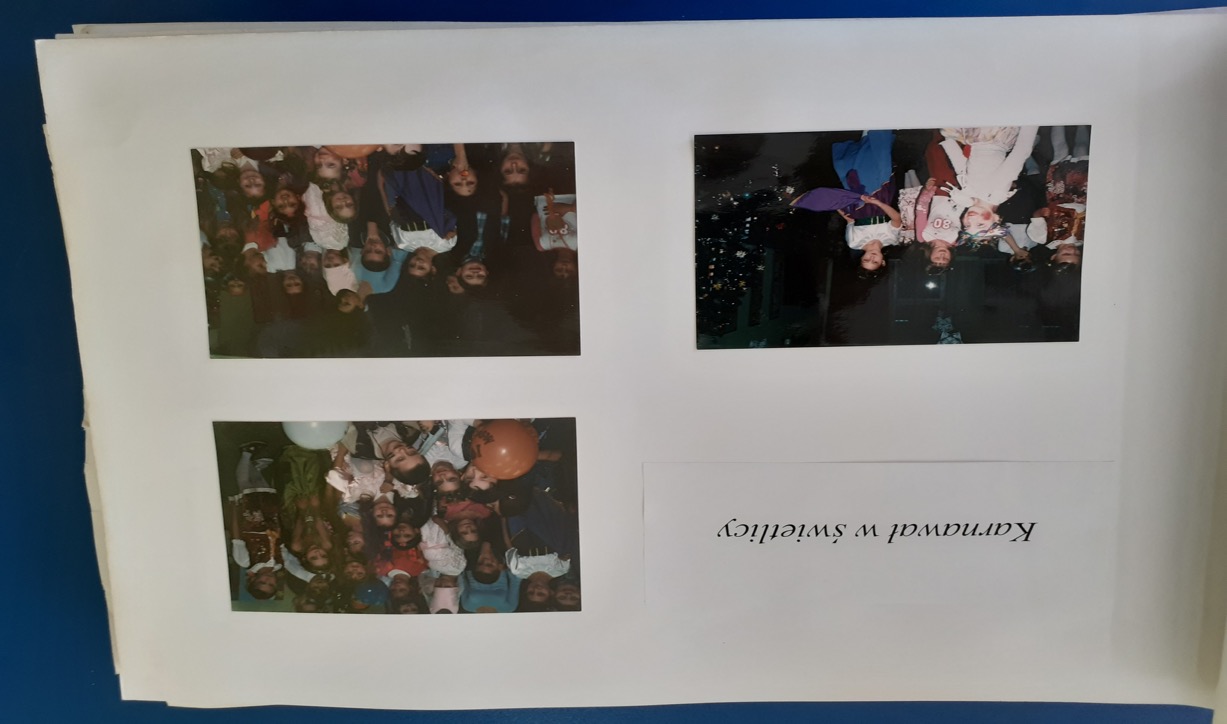 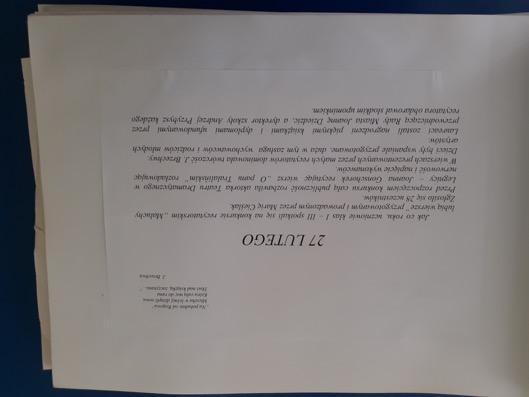 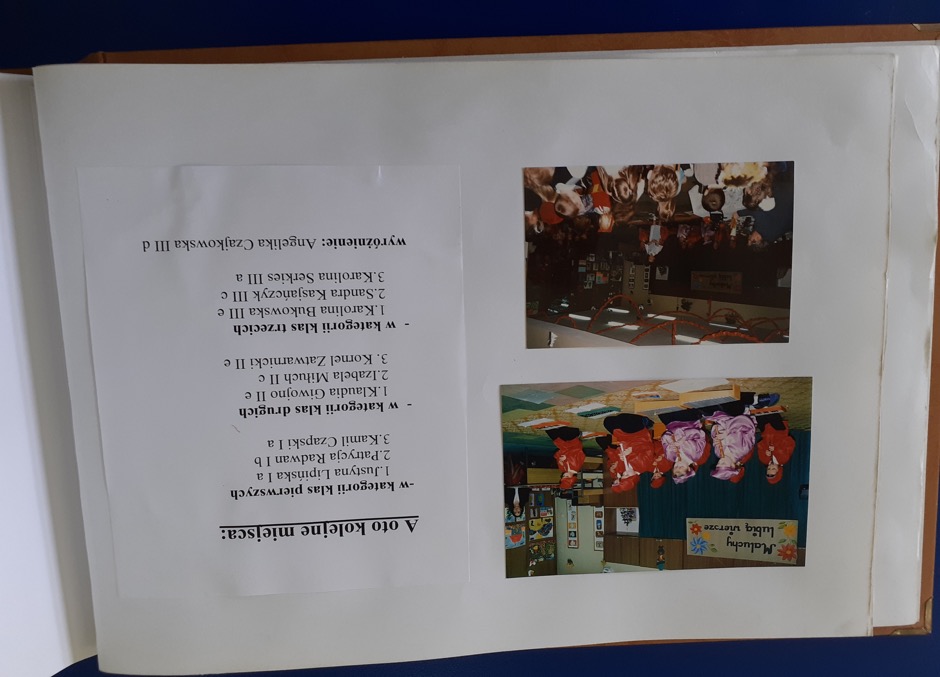 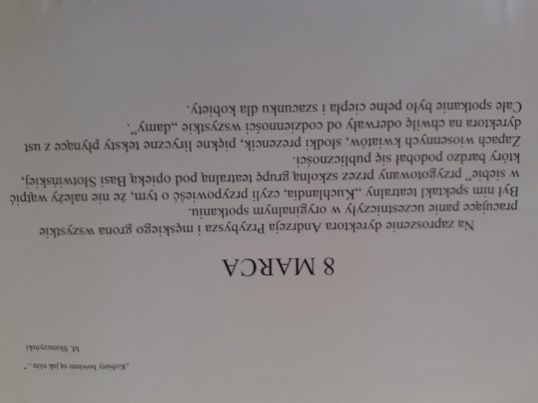 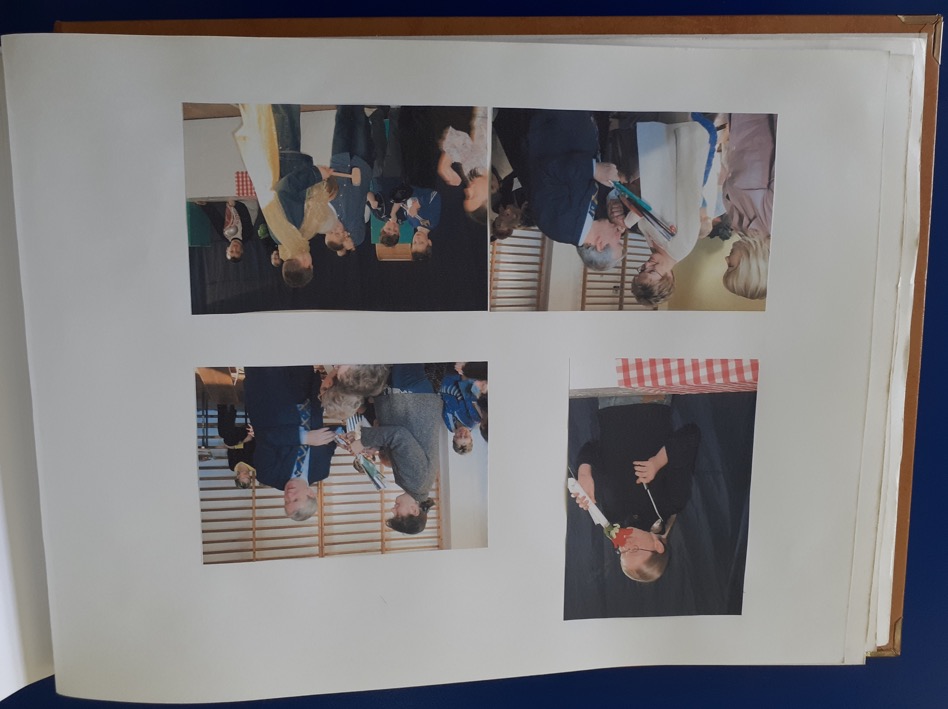 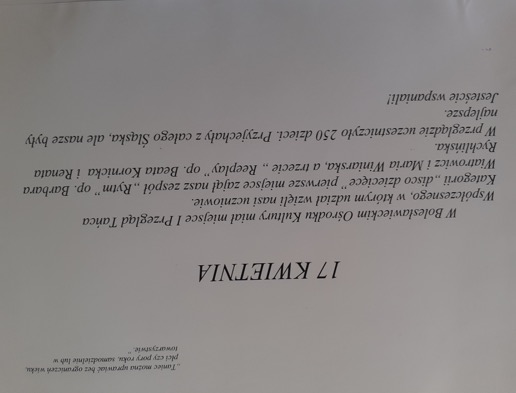 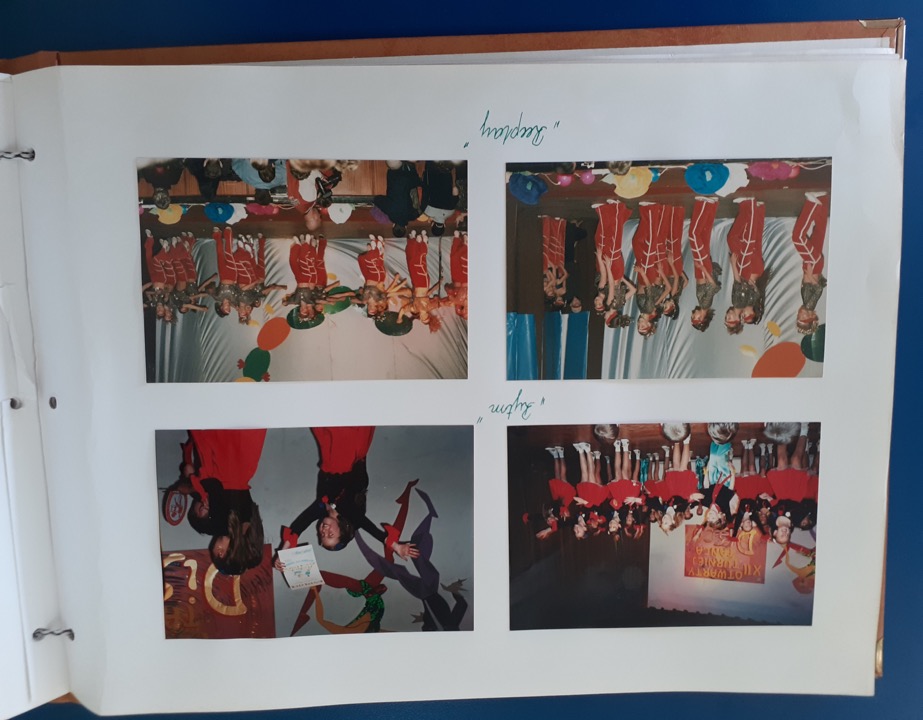 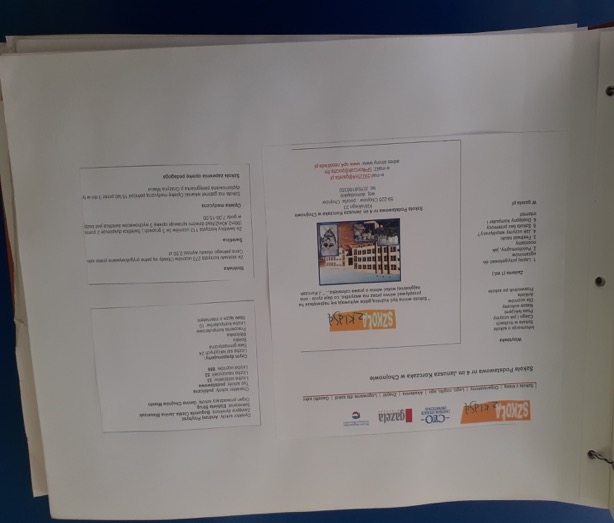 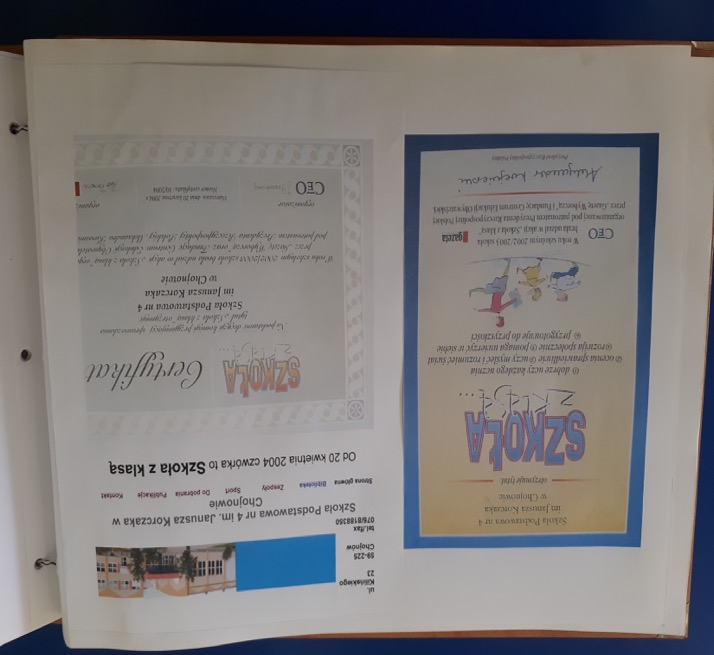 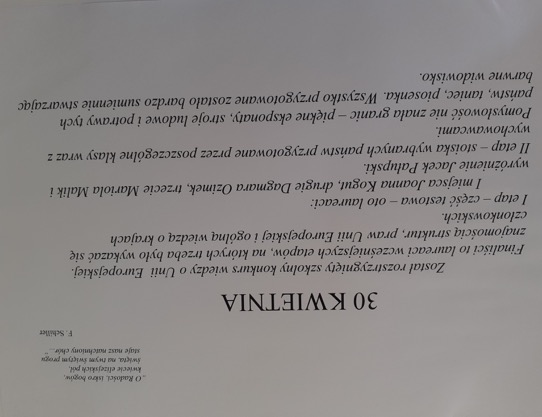 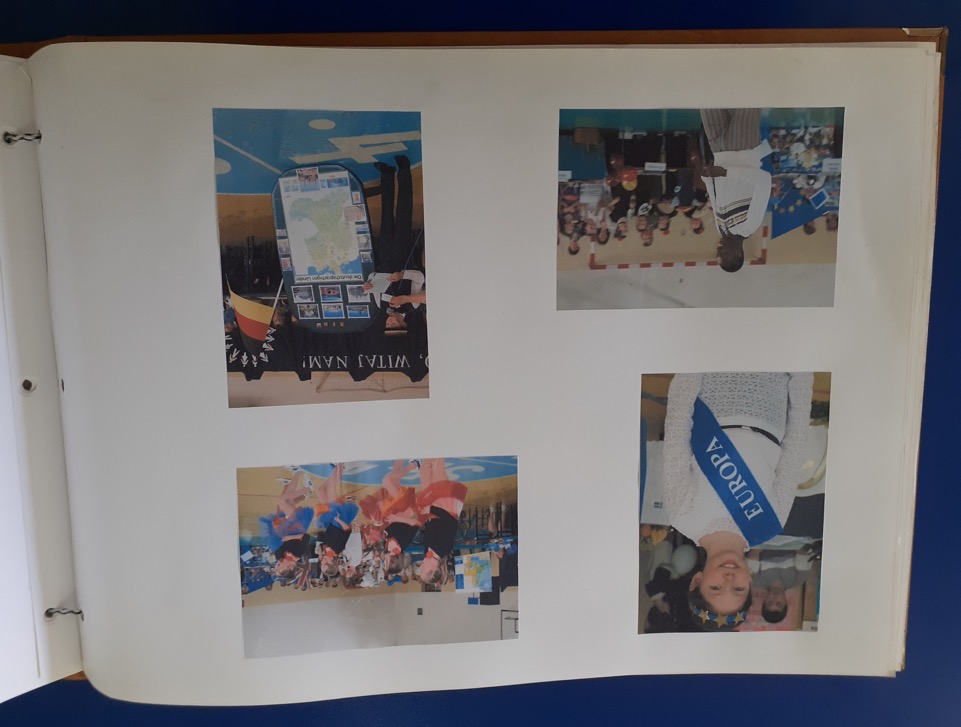 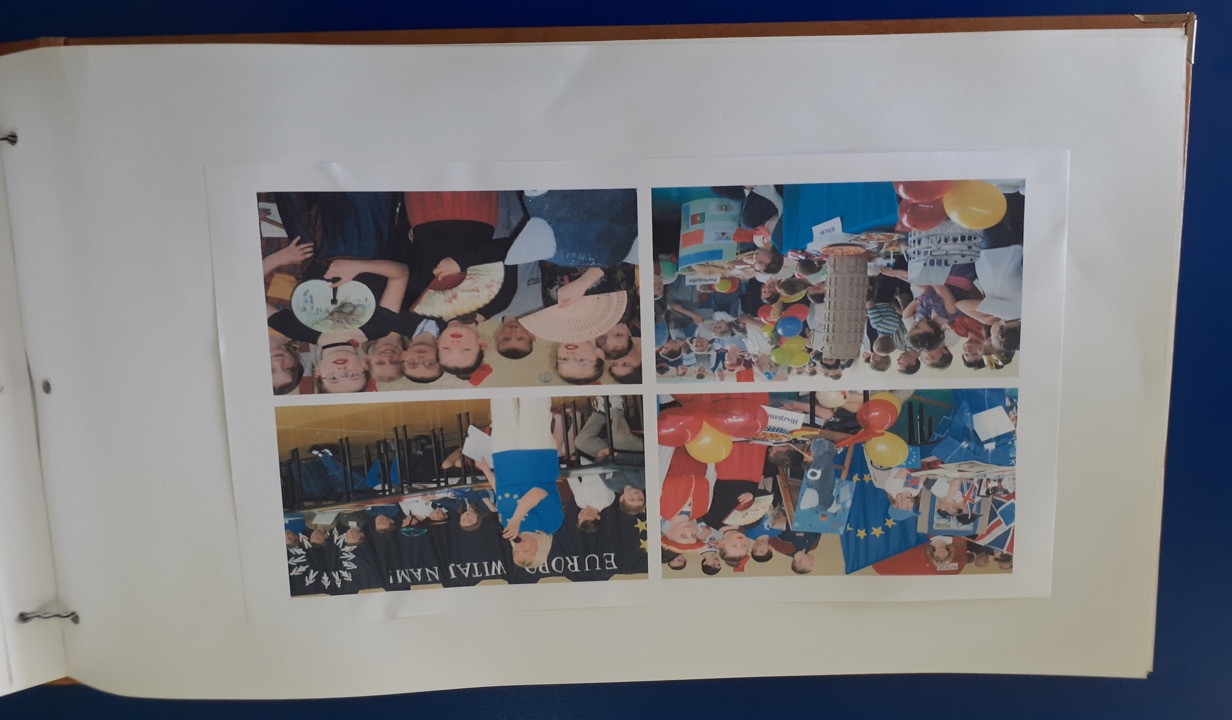 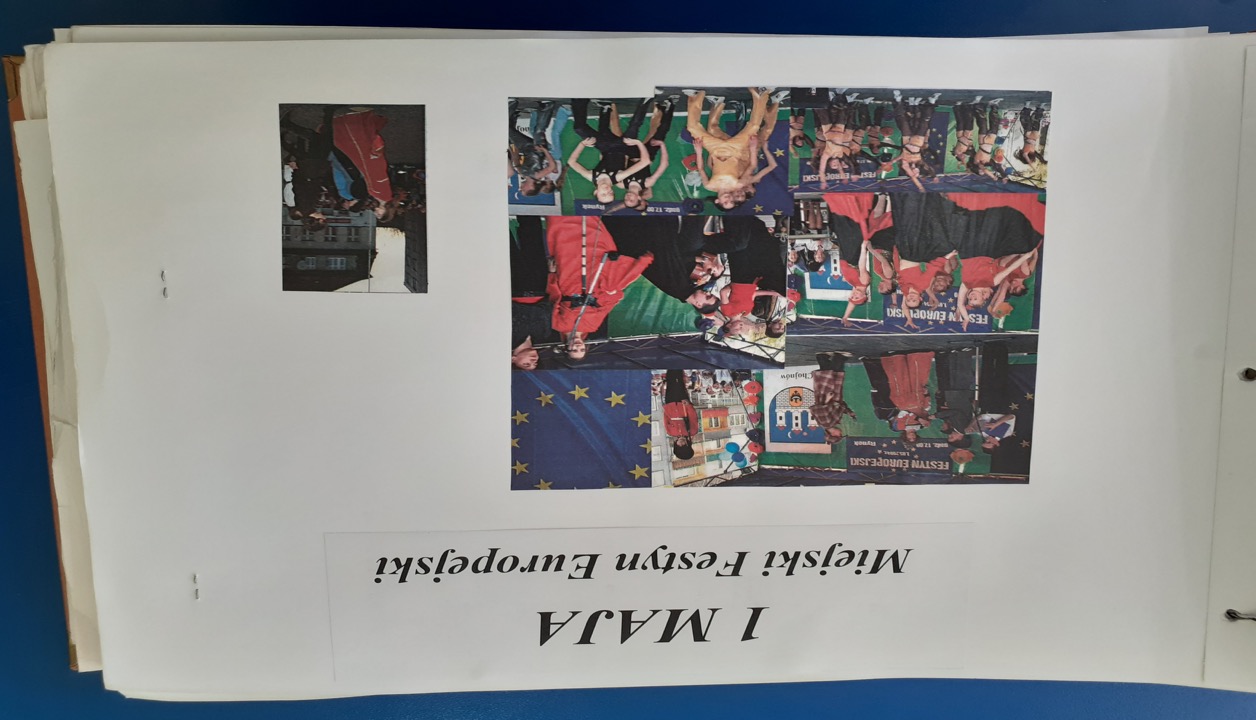 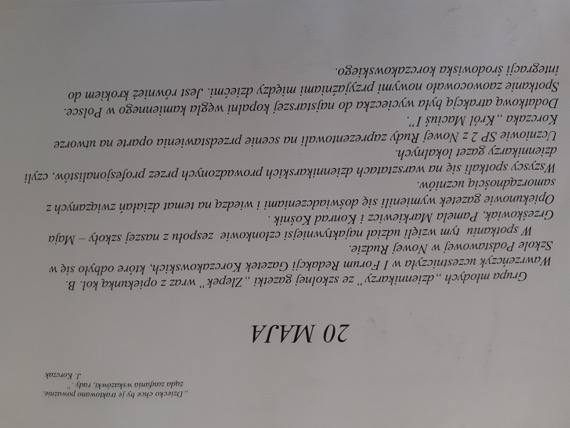 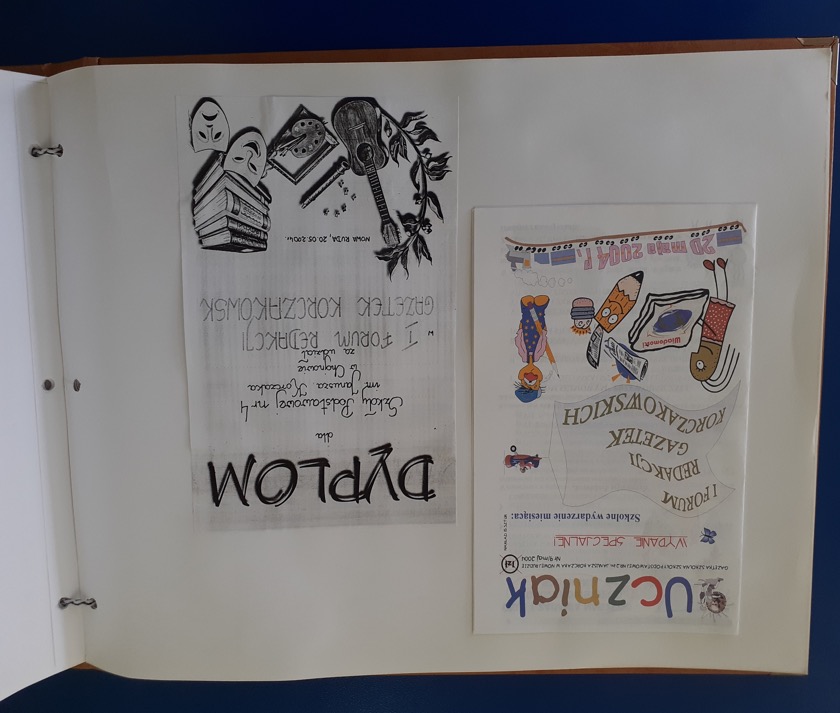 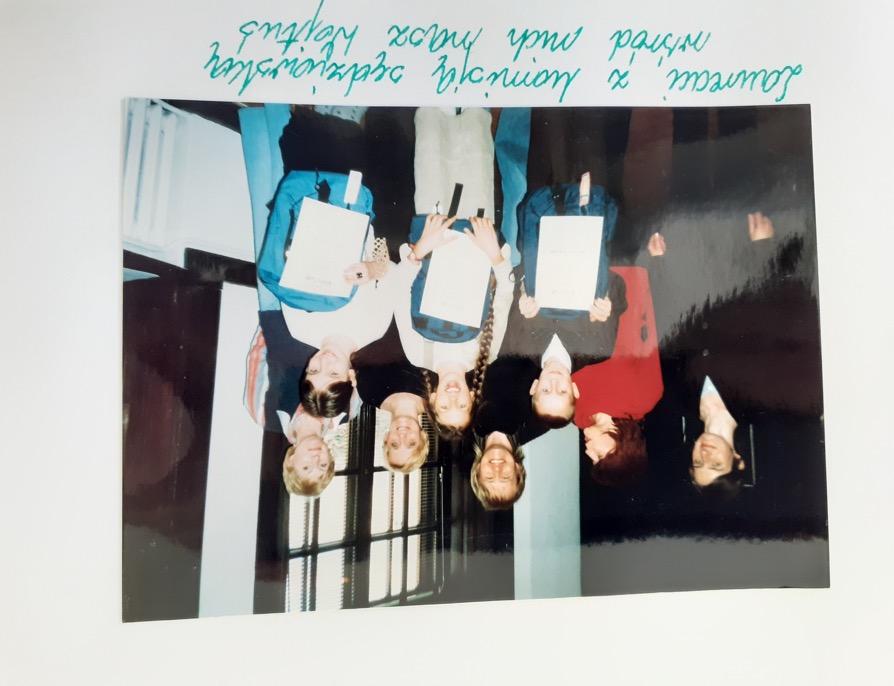 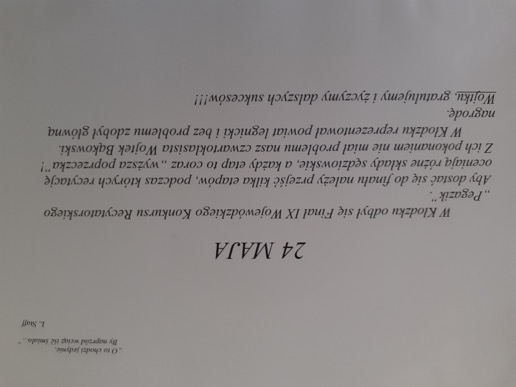 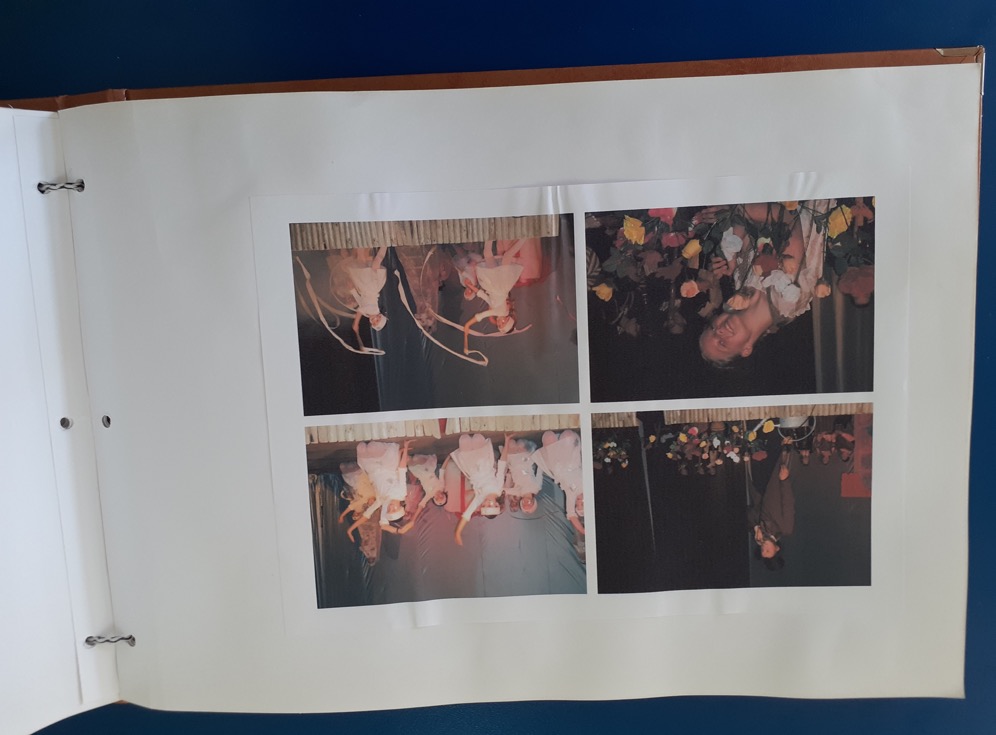 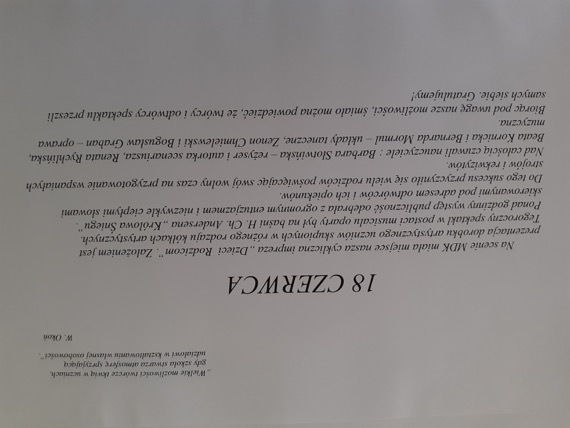 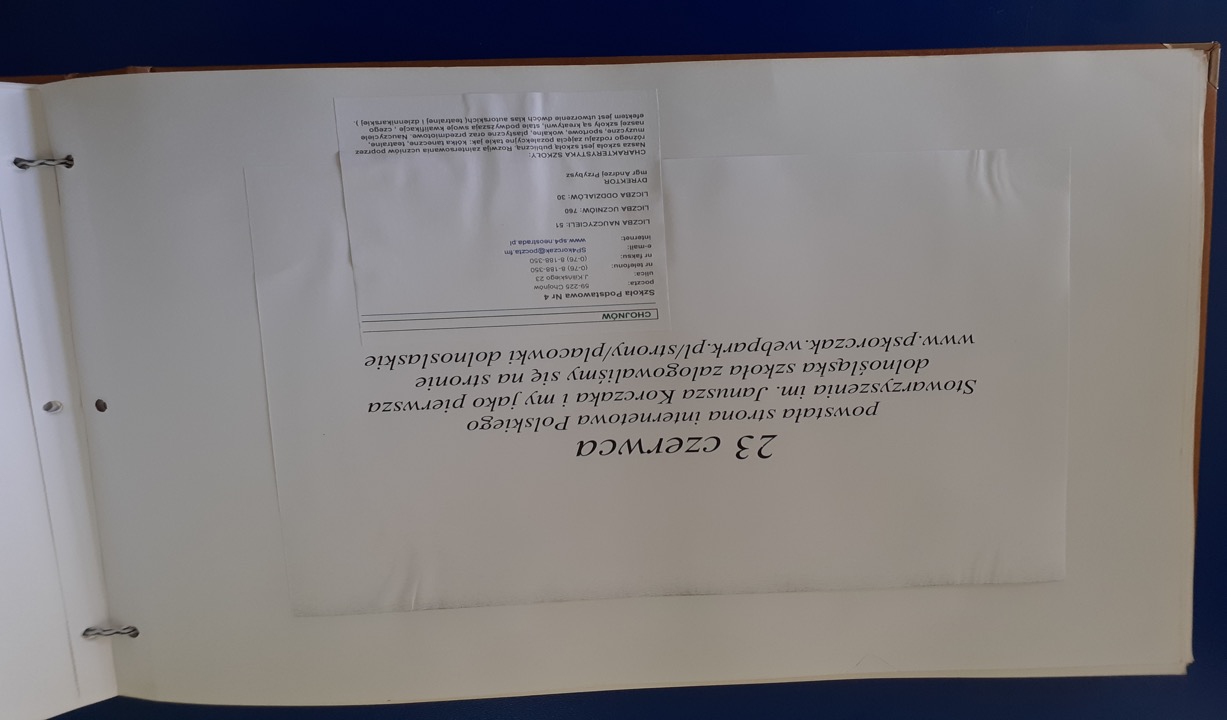